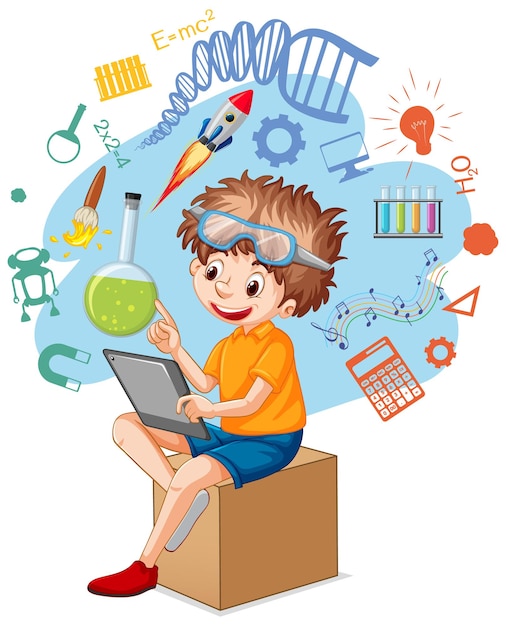 Математика
1 клас
Урок 29
Склад числа 9
Організація класу
Добрий день, дорогі друзі!
Добрий день!
На вас чекає гарний день.
Бачу, всі веселі і здорові
До уроку всі готові!
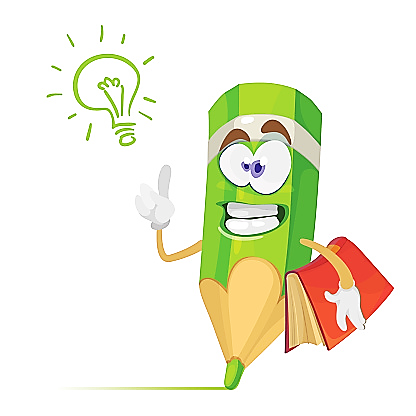 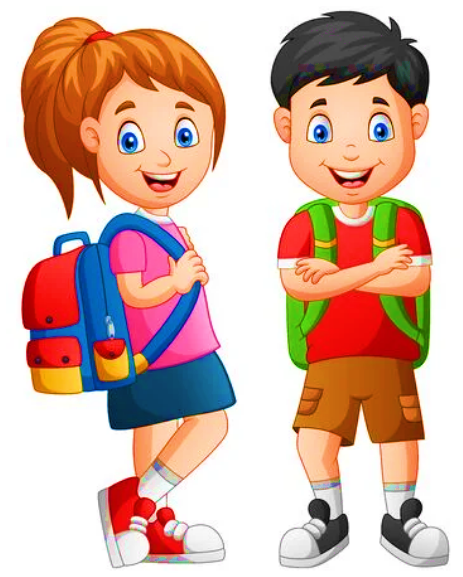 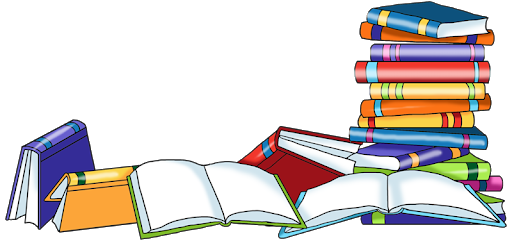 Правила уроку «Дай мені 5»
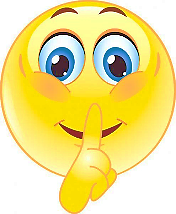 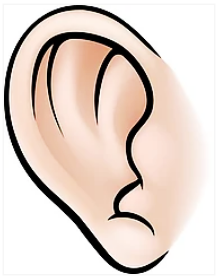 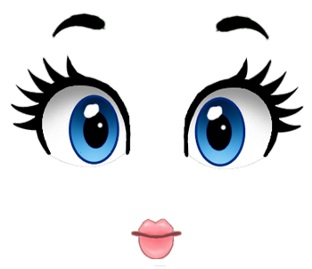 ротик мовчить
очі дивляться
вуха слухають
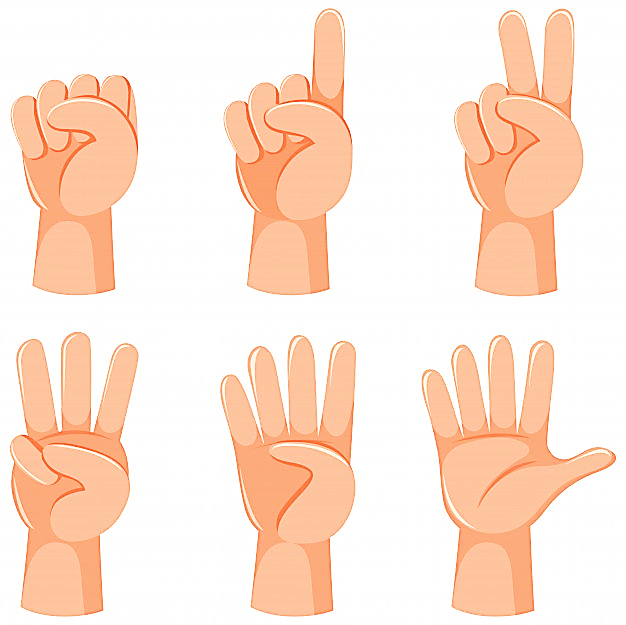 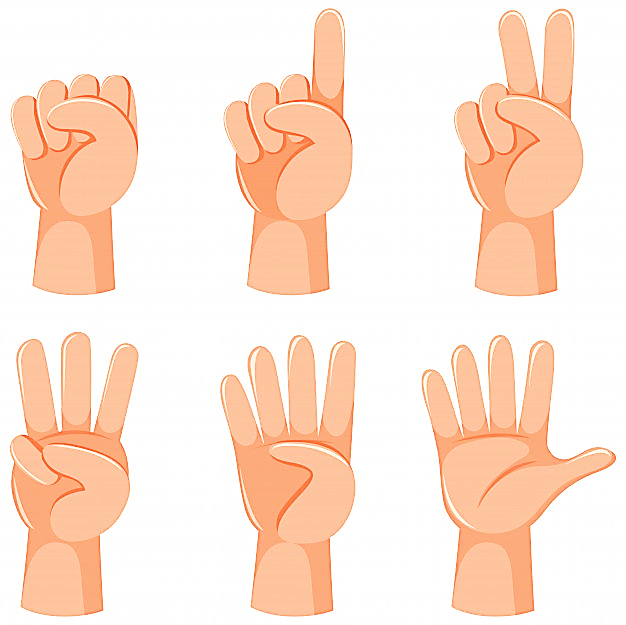 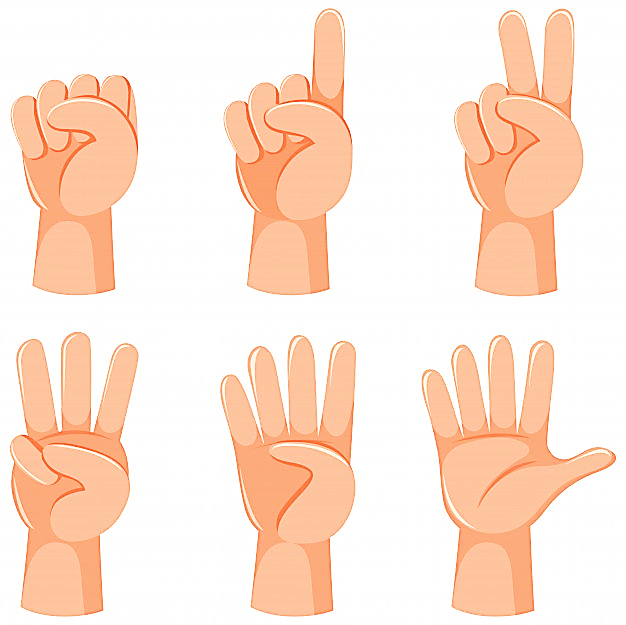 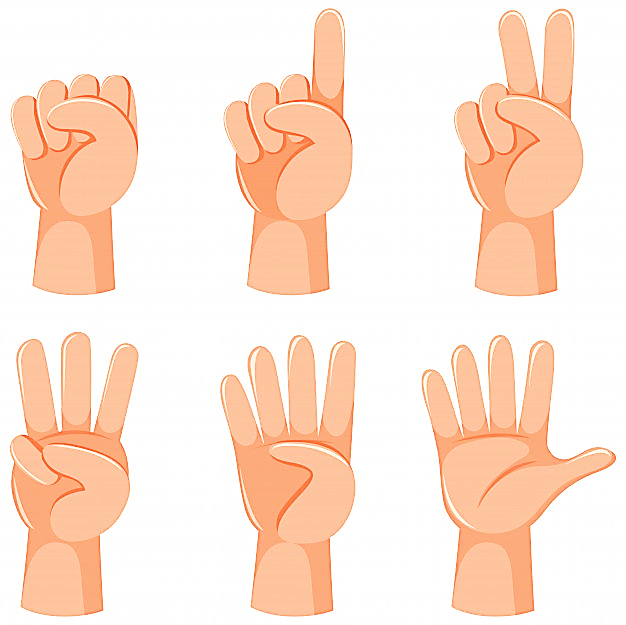 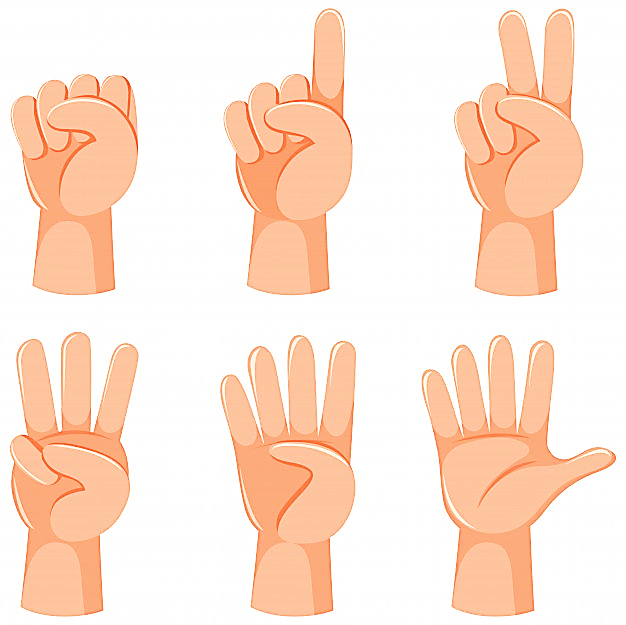 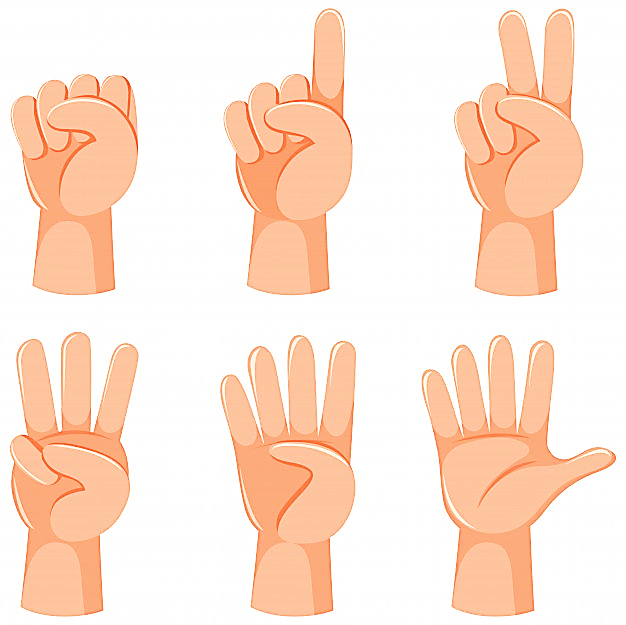 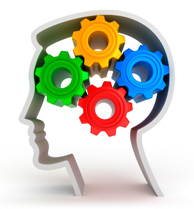 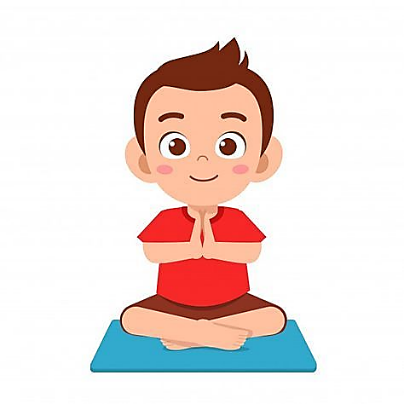 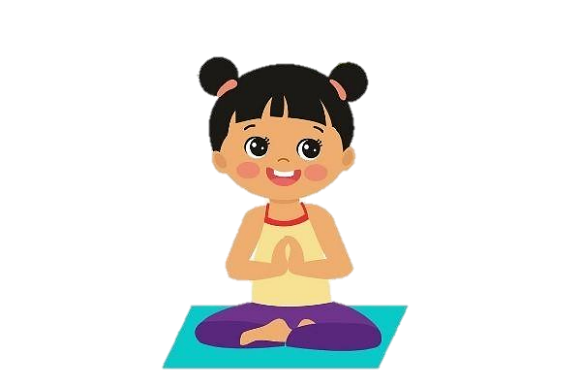 голова працює
руки, ноги не рухаються
Дай мені 5
Порядкова лічба
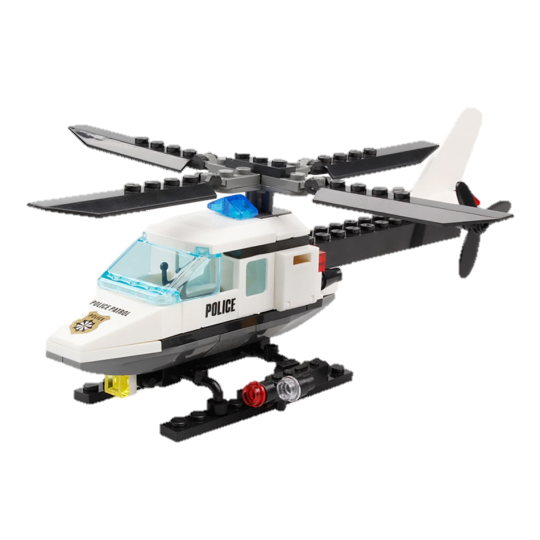 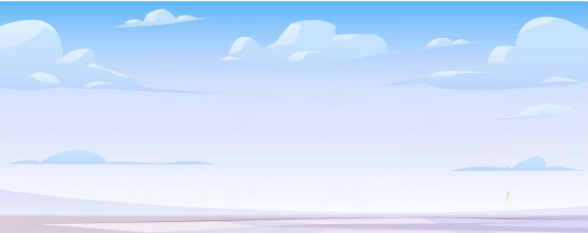 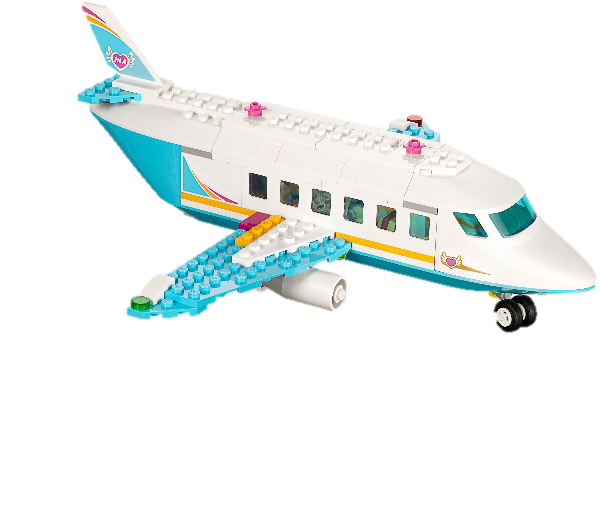 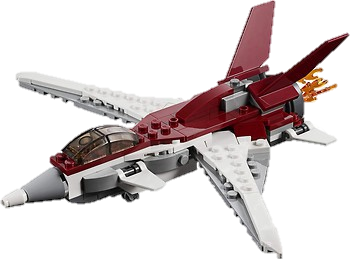 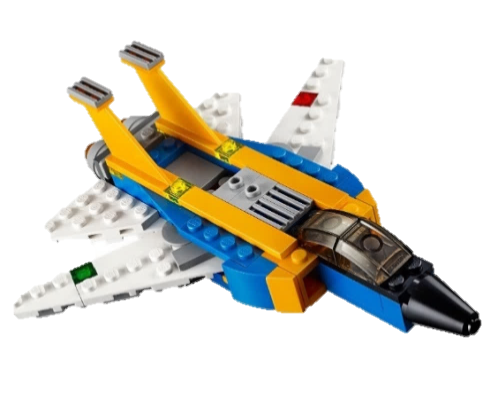 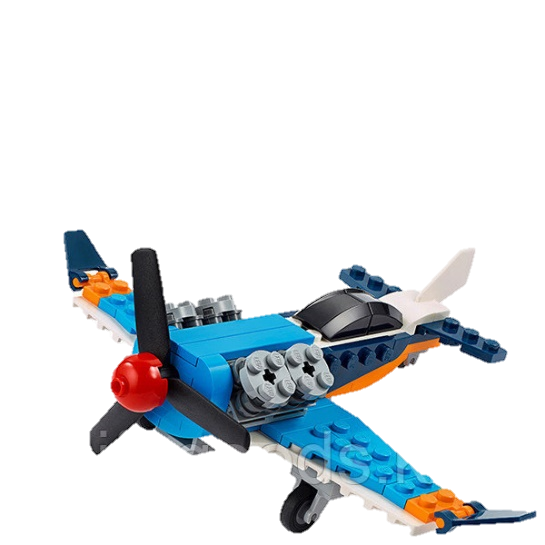 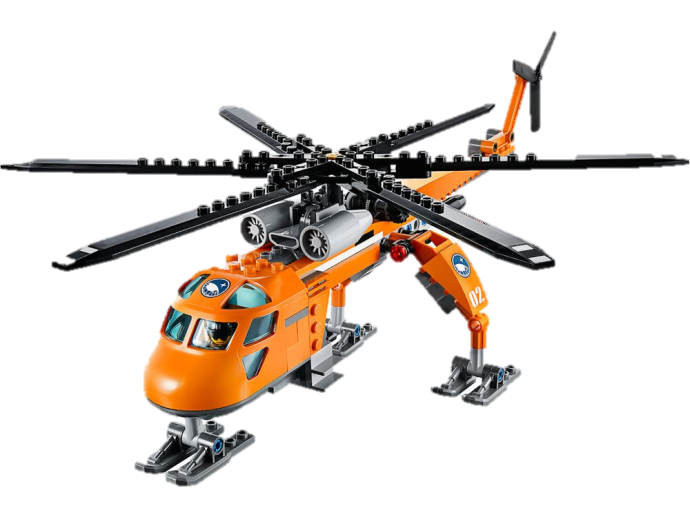 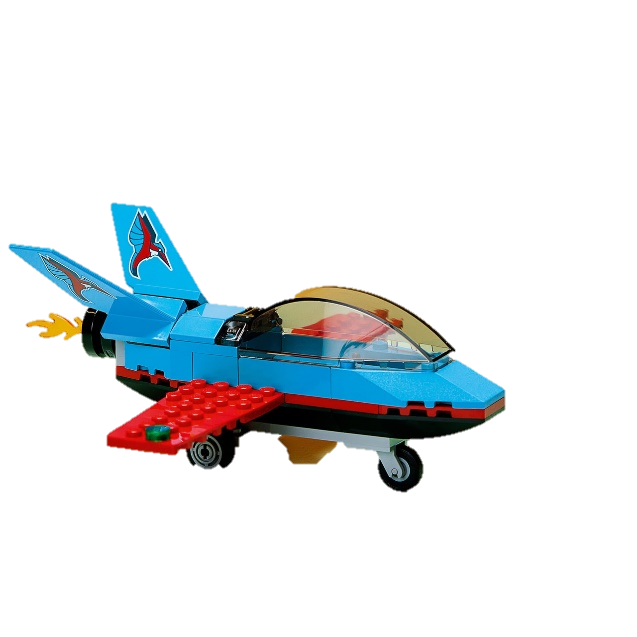 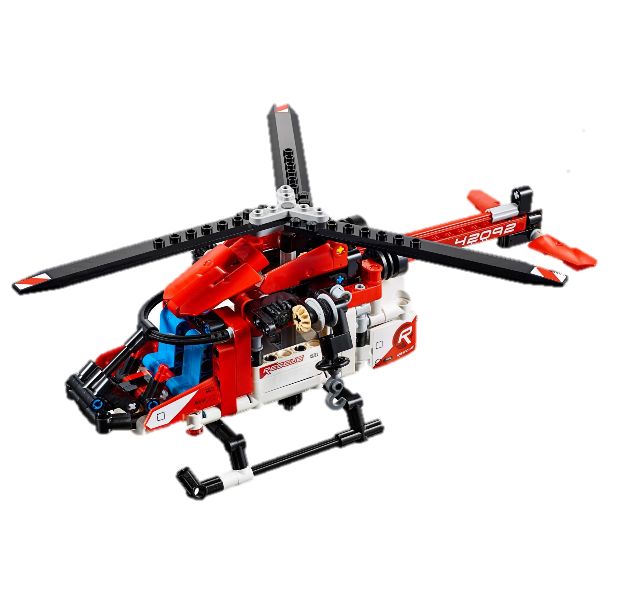 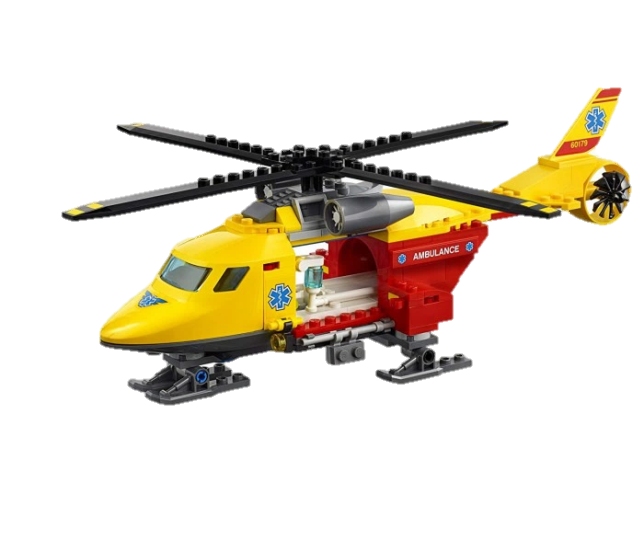 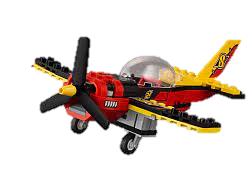 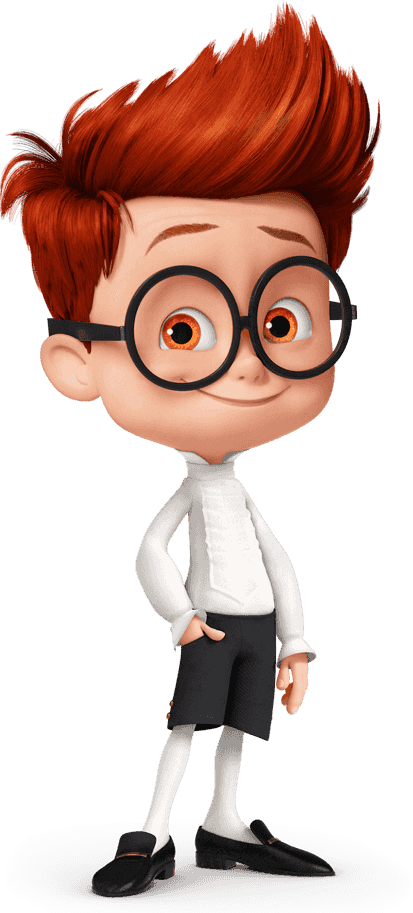 Усна лічба
Назви число, яке при лічбі йде за числом: 6, 4, 8, 5. 
Назви попереднє число до числа: 7, 5, 8, 9. 
Назви наступне число до числа: 6, 8, 3. 
Назви числа, між якими розташовано число 6, 9, 5, 8.
Назви число, яке при лічбі стоїть зліва числа: 6, 4, 8, 5
На якому місці стоїть число 3, 5, 7, 9?
10
9
5
4
3
6
7
8
2
1
Порівняння
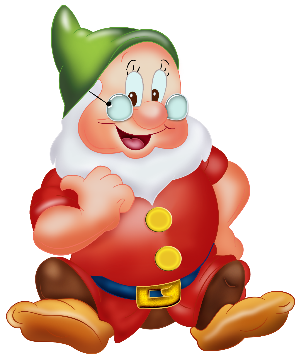 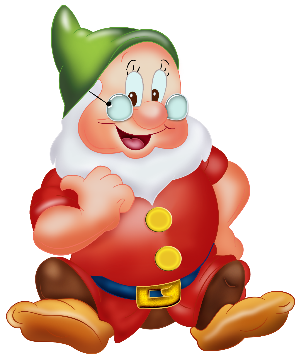 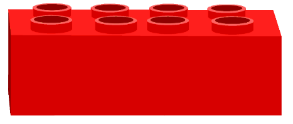 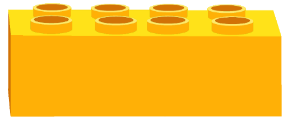 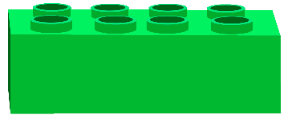 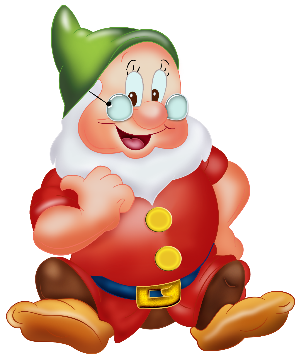 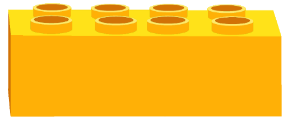 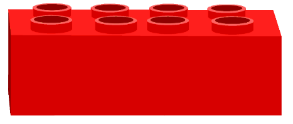 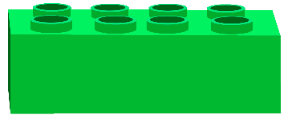 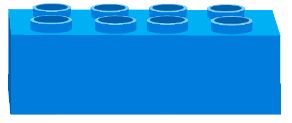 3
<
7
Порівняння
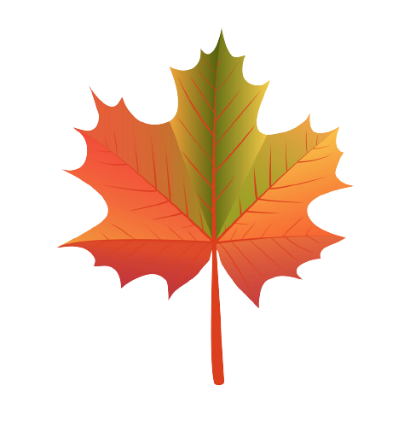 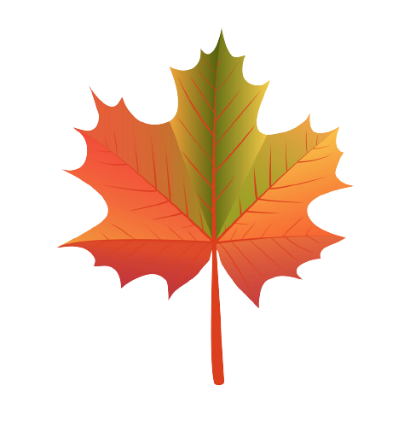 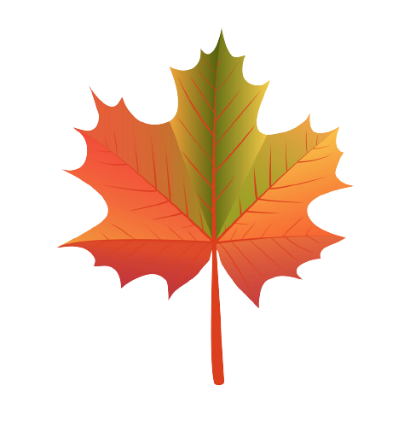 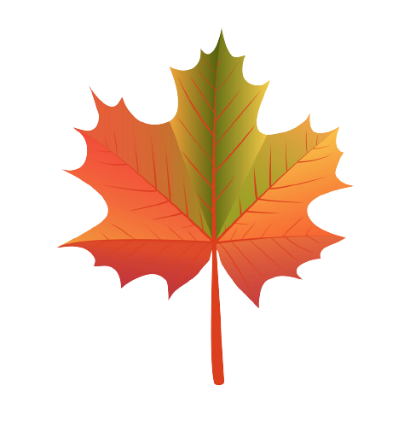 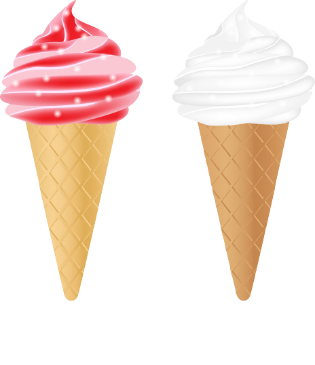 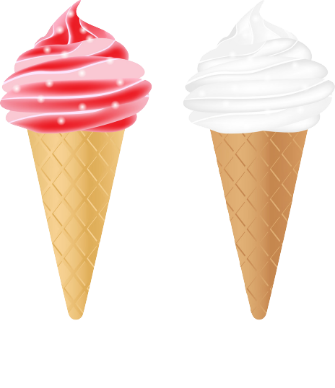 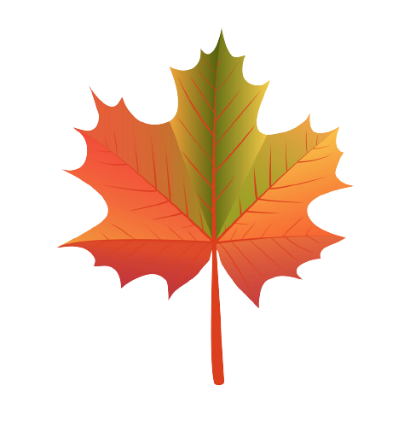 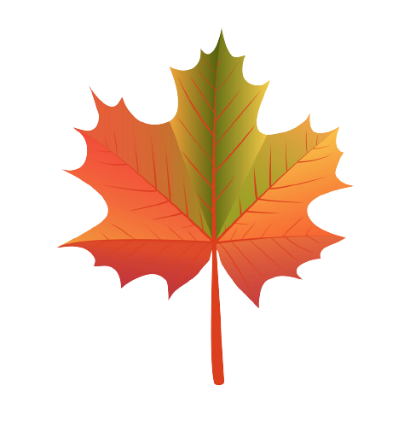 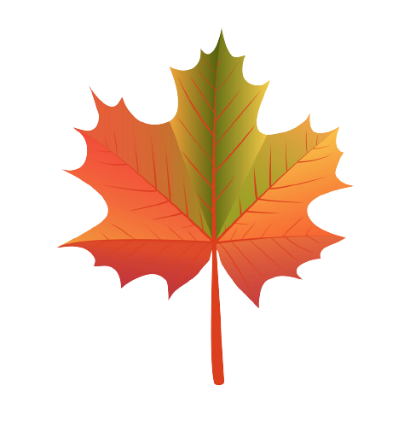 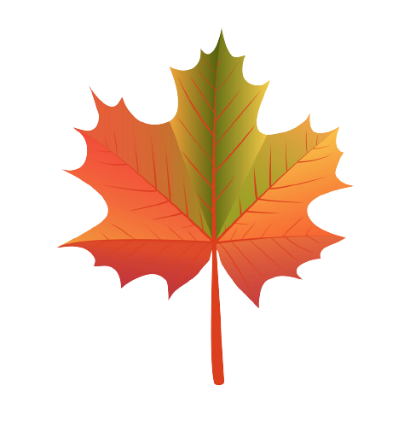 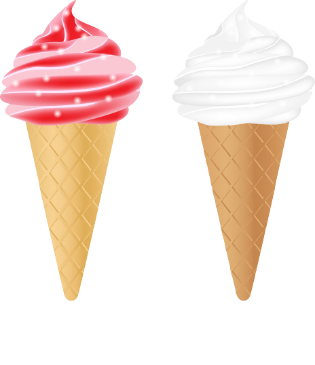 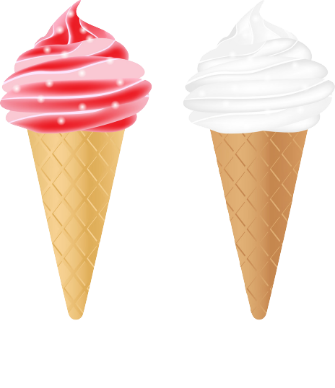 8
=
8
Порівняння
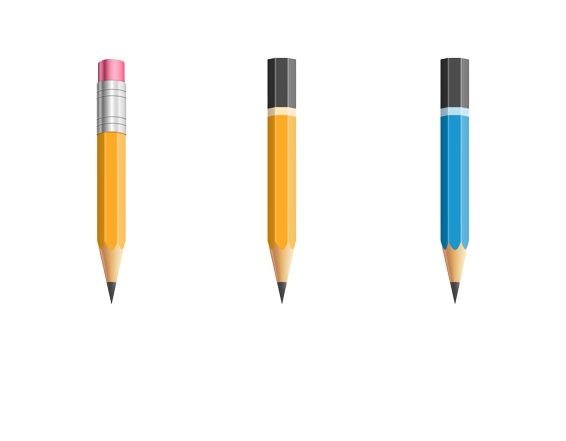 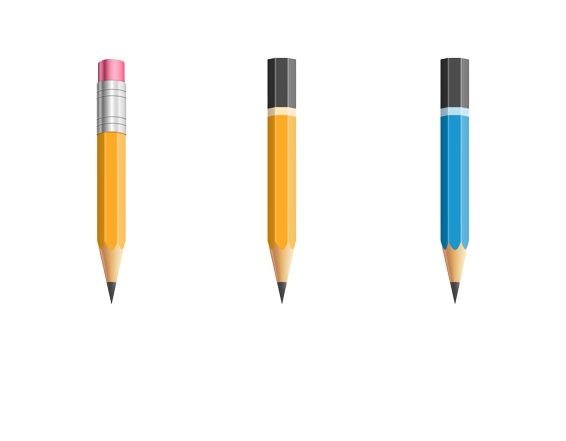 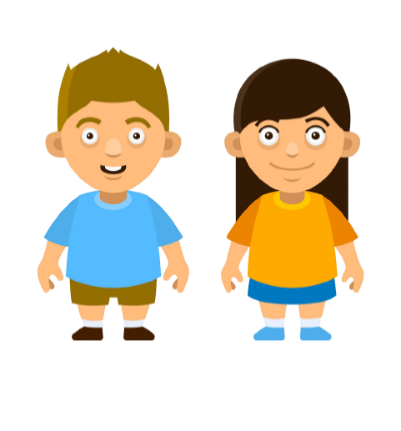 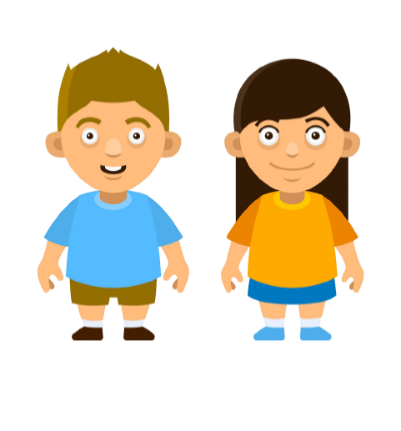 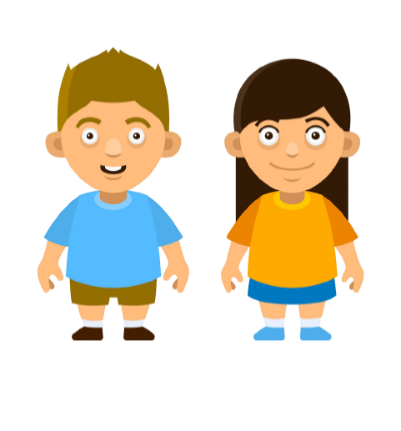 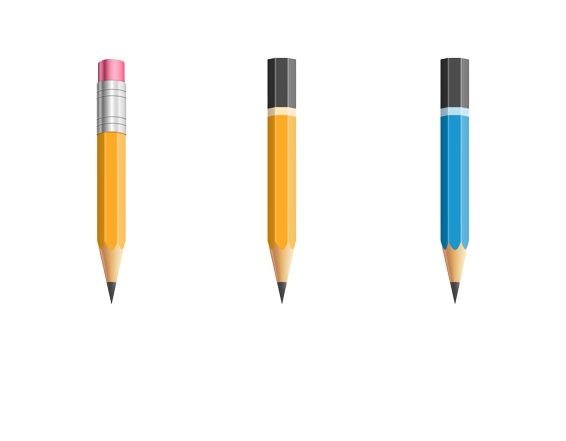 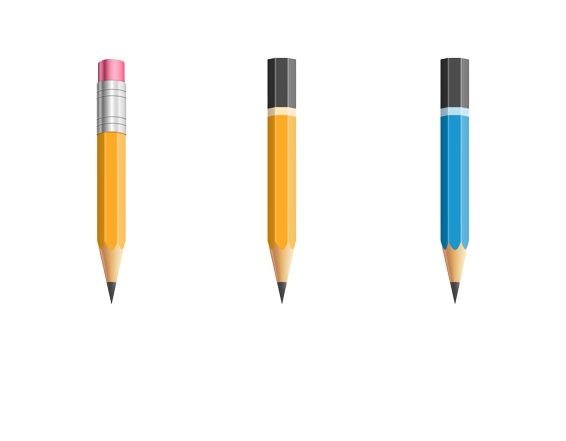 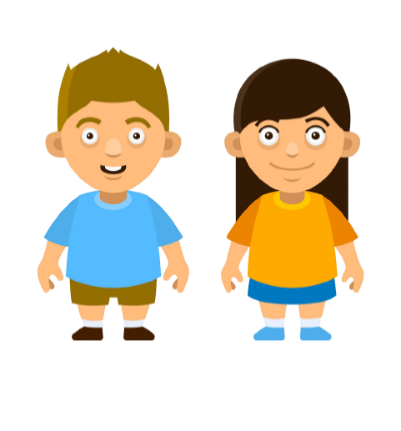 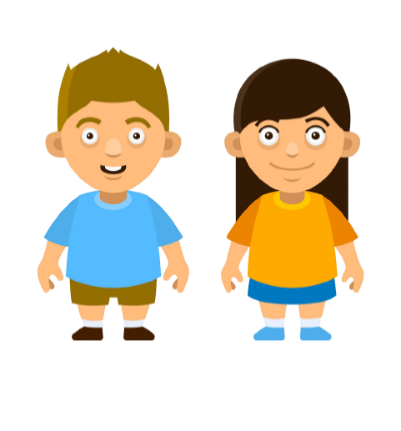 <
9
8
Робота в зошиті в клітинку
Назви числа. Запиши подані числа від найменшого до найбільшого. Чим цікавий записаний ряд чисел?
Назви числа. Запиши подані числа від найбільшого до найменшого. 
Чим цікавий записаний ряд чисел?
Запиши «сусідів» кожного числа.
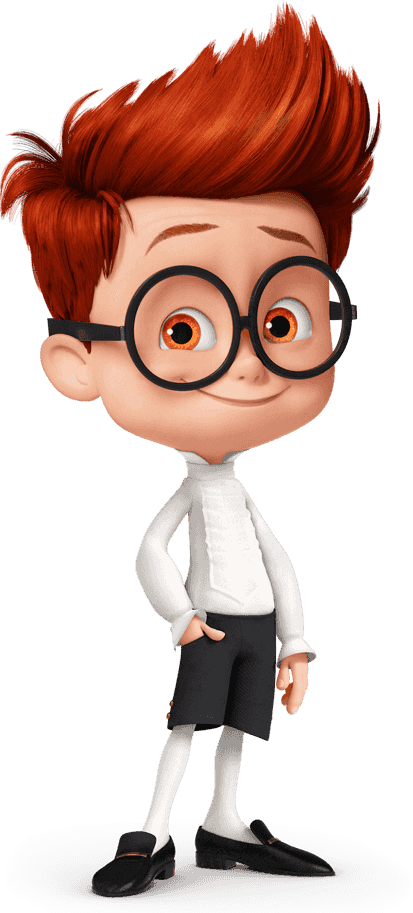 4
8
6
2
3
1
7
5
9
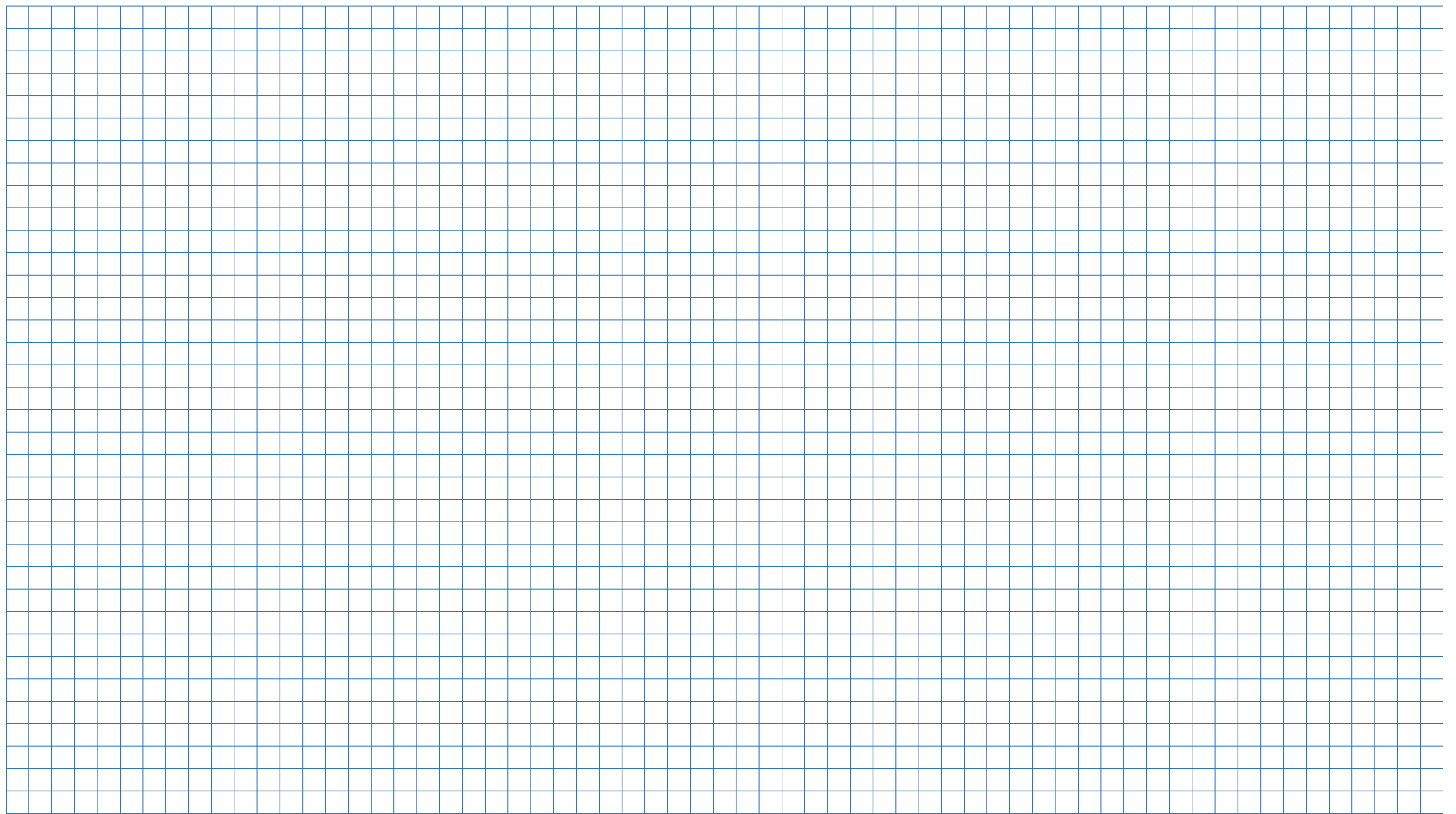 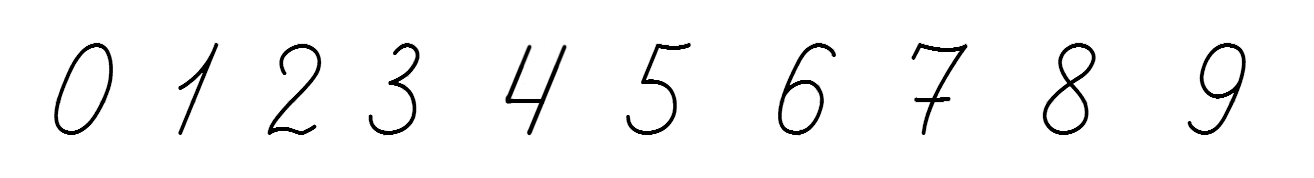 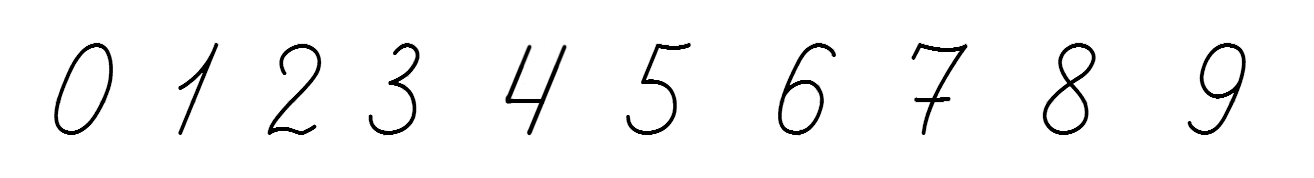 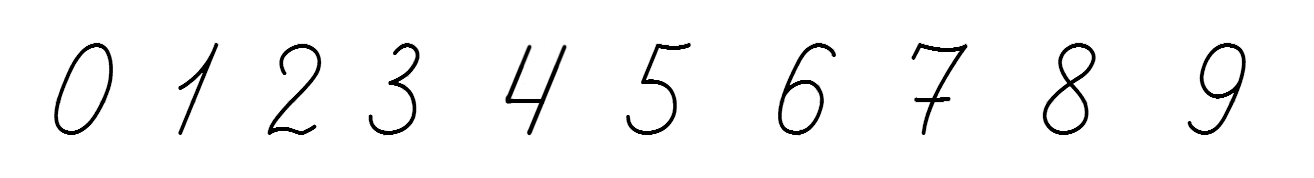 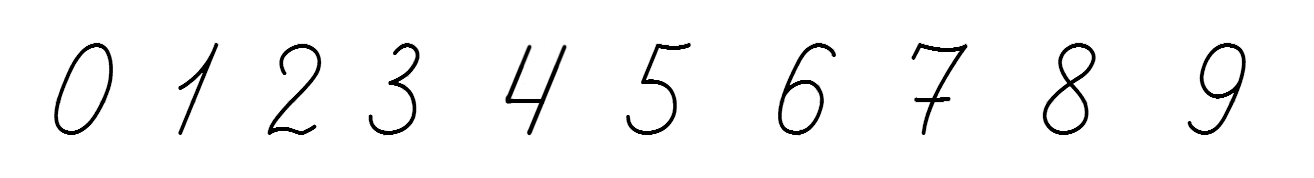 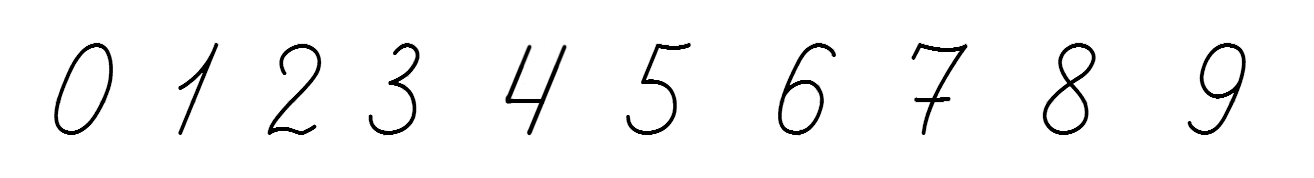 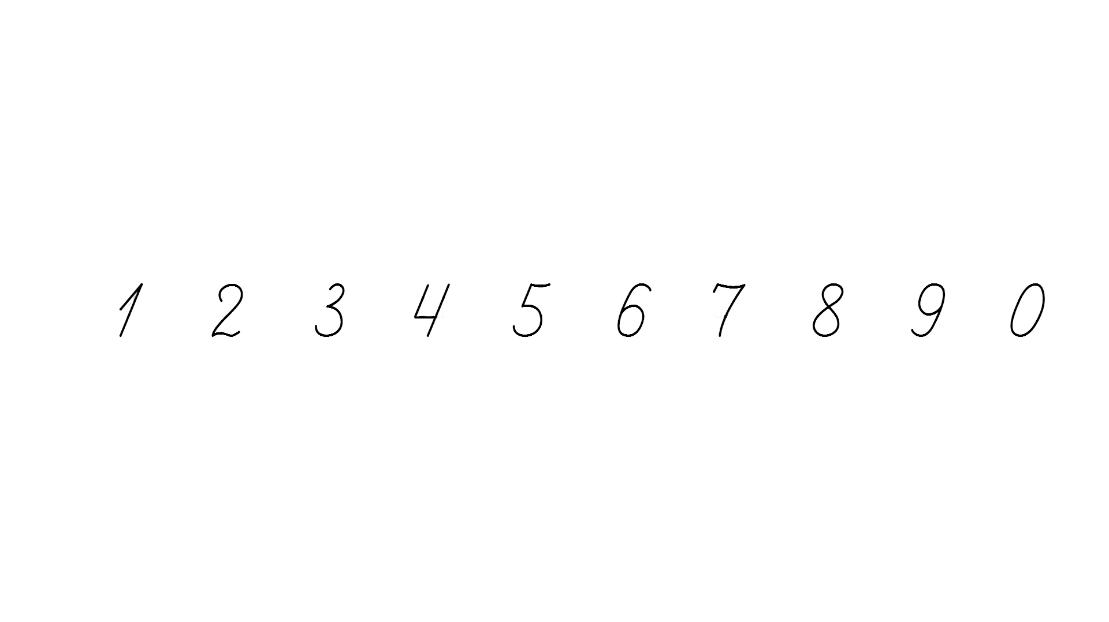 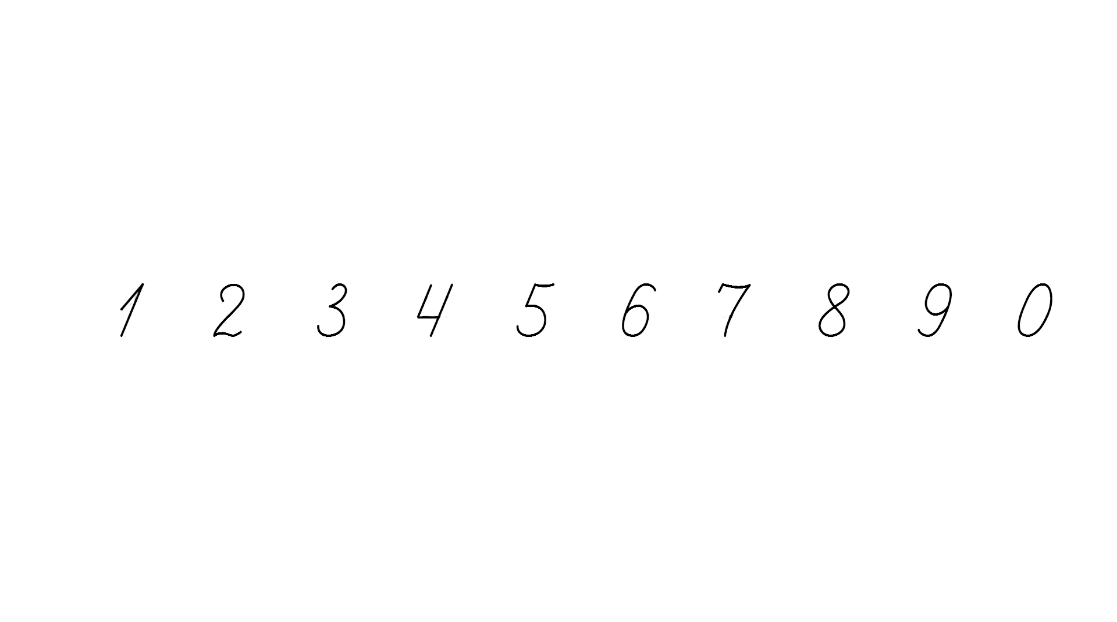 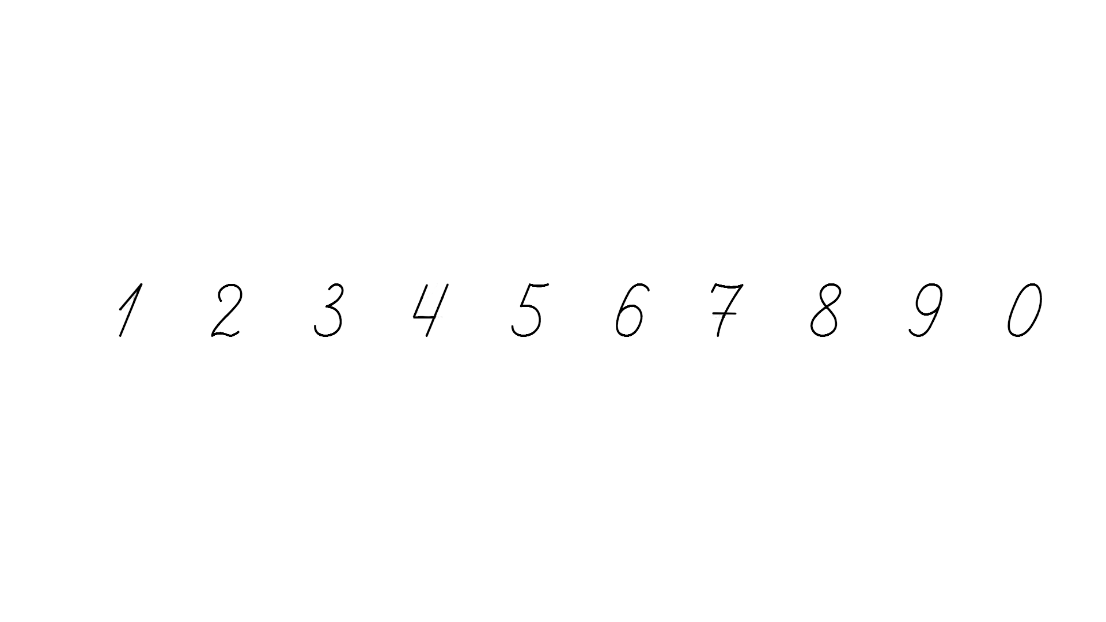 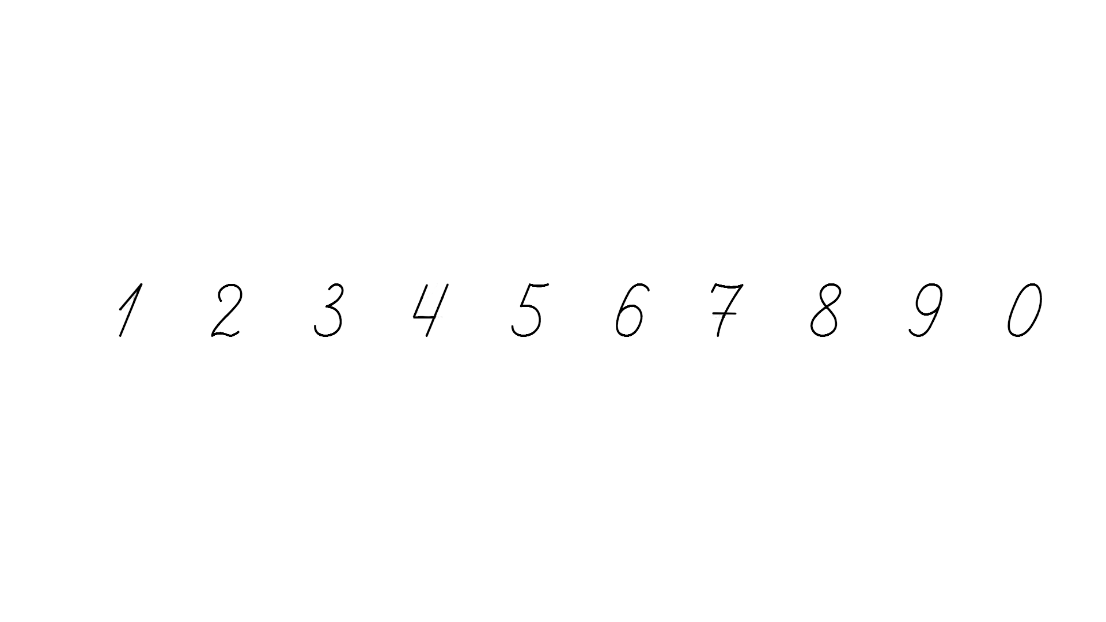 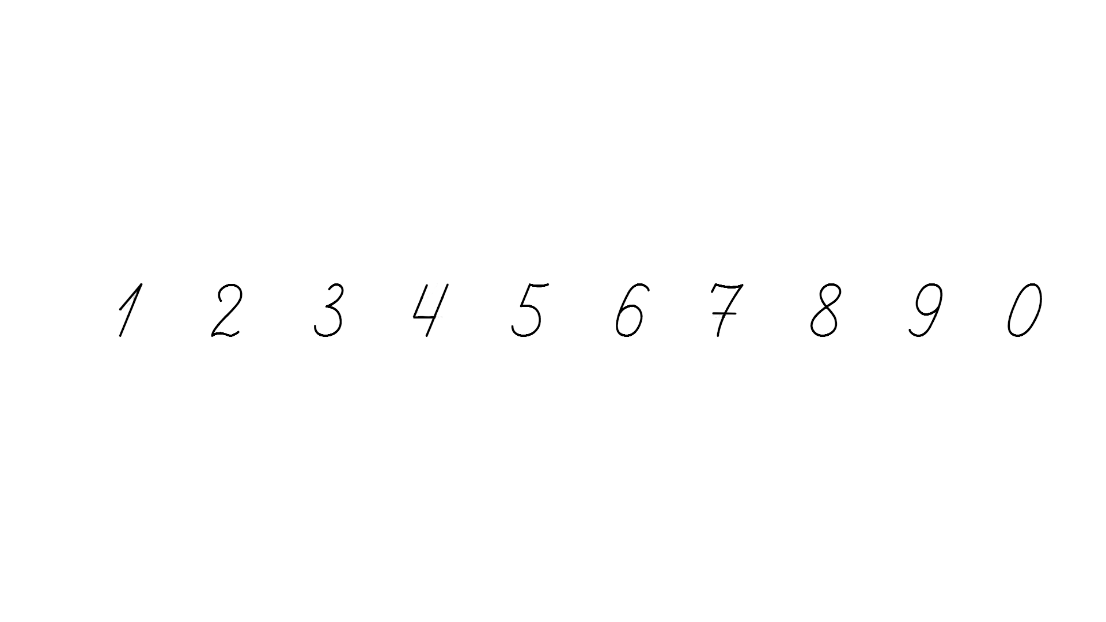 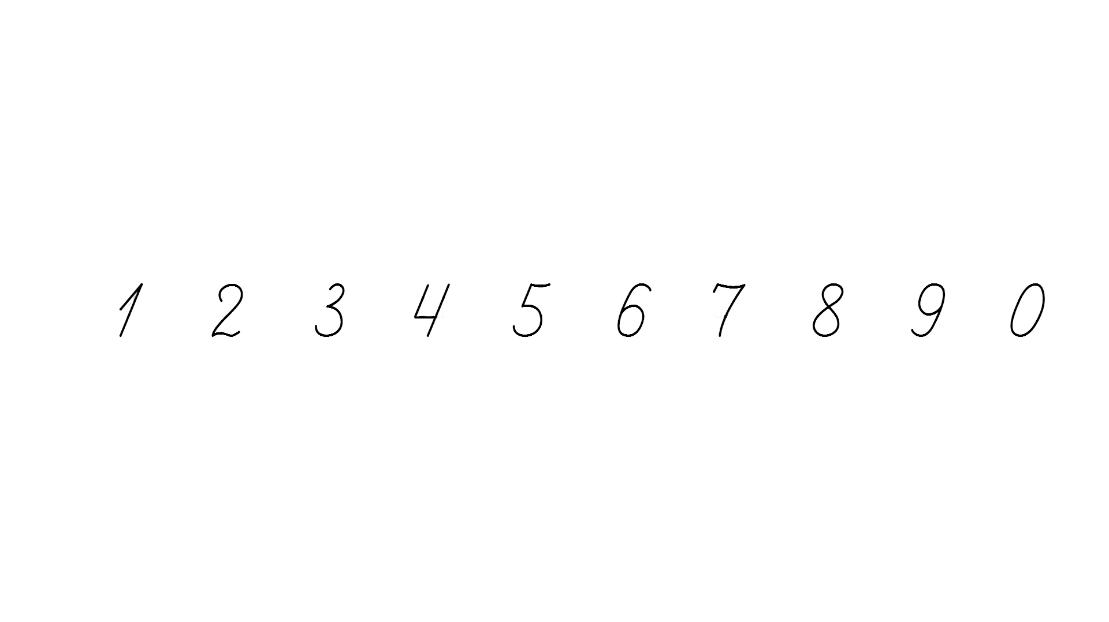 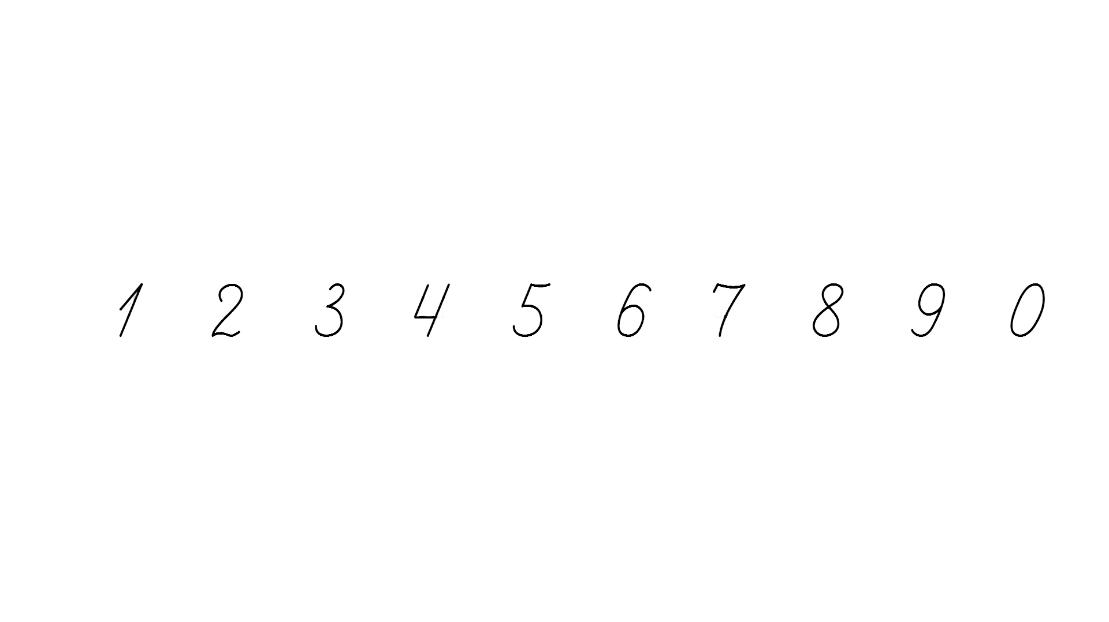 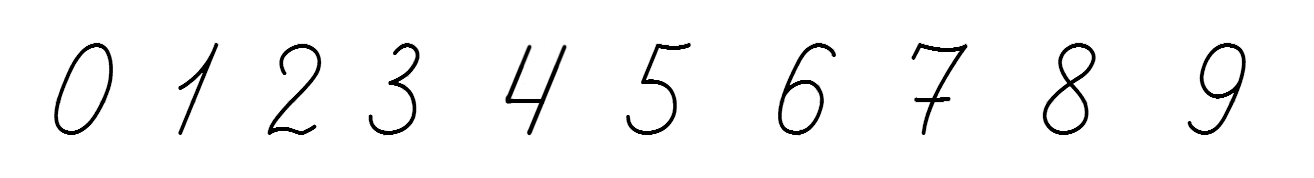 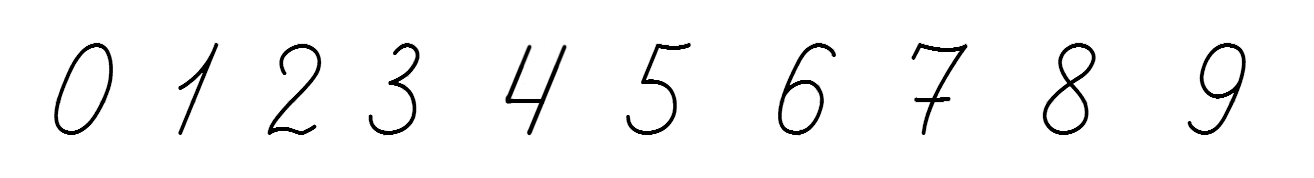 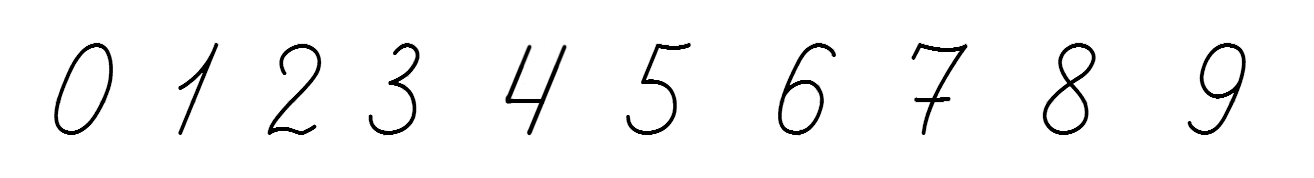 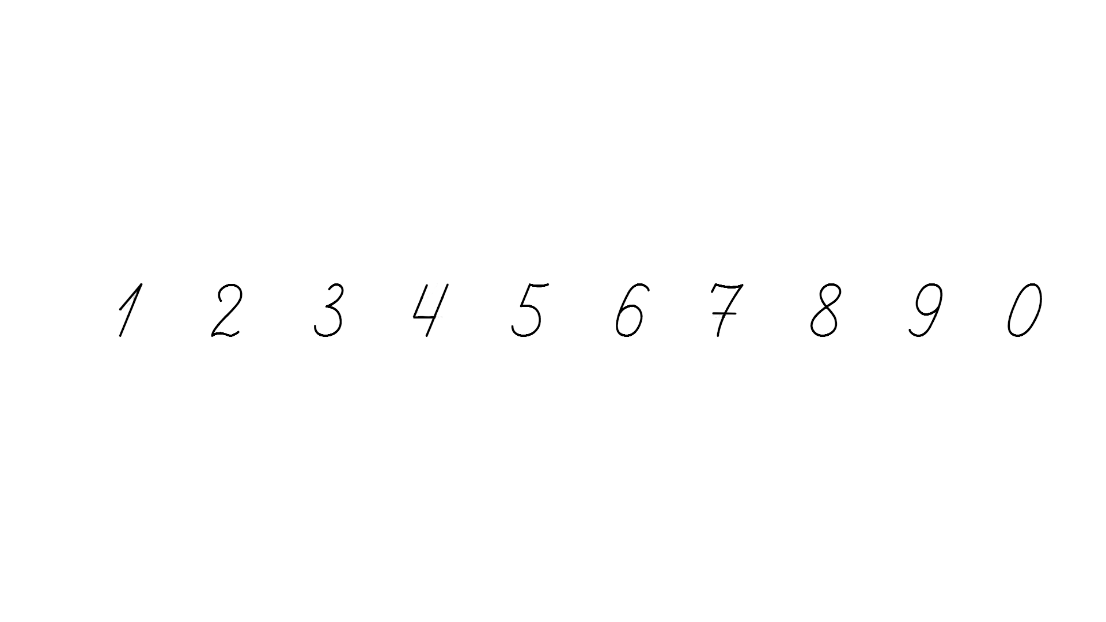 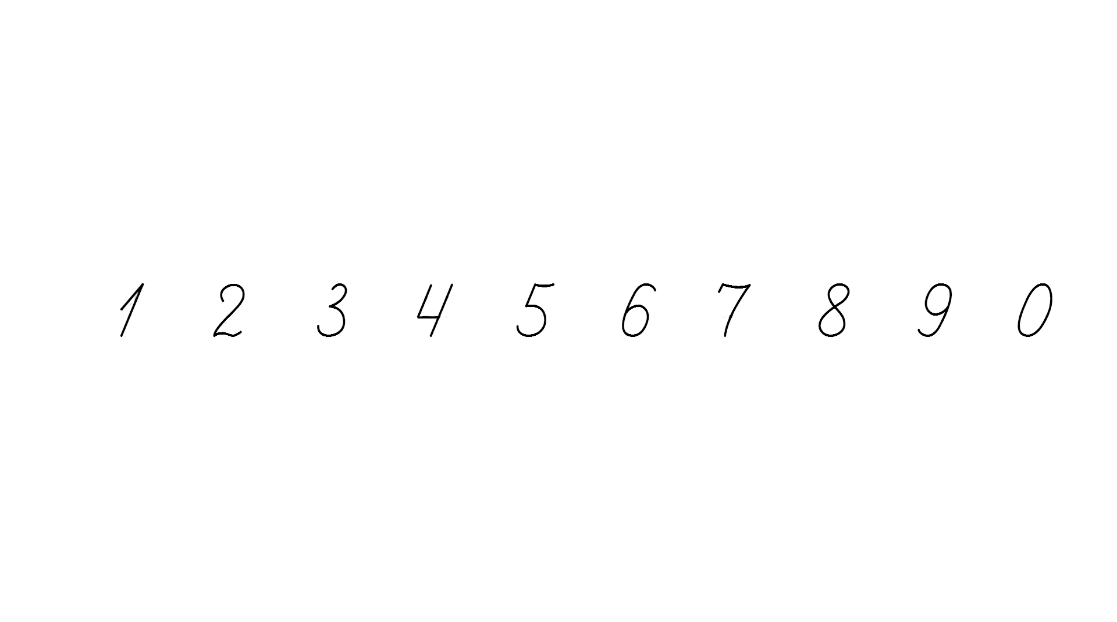 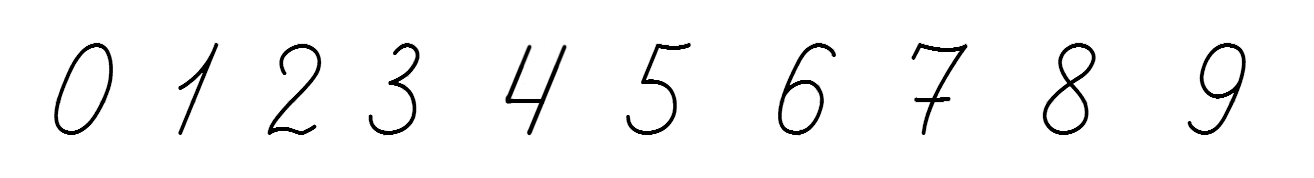 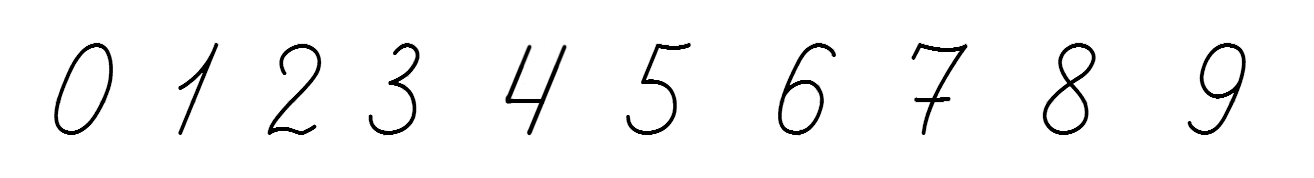 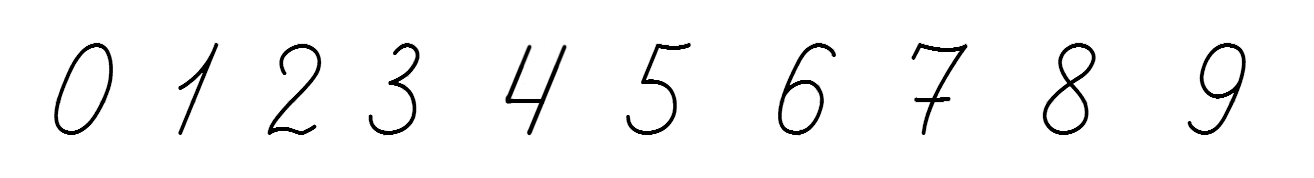 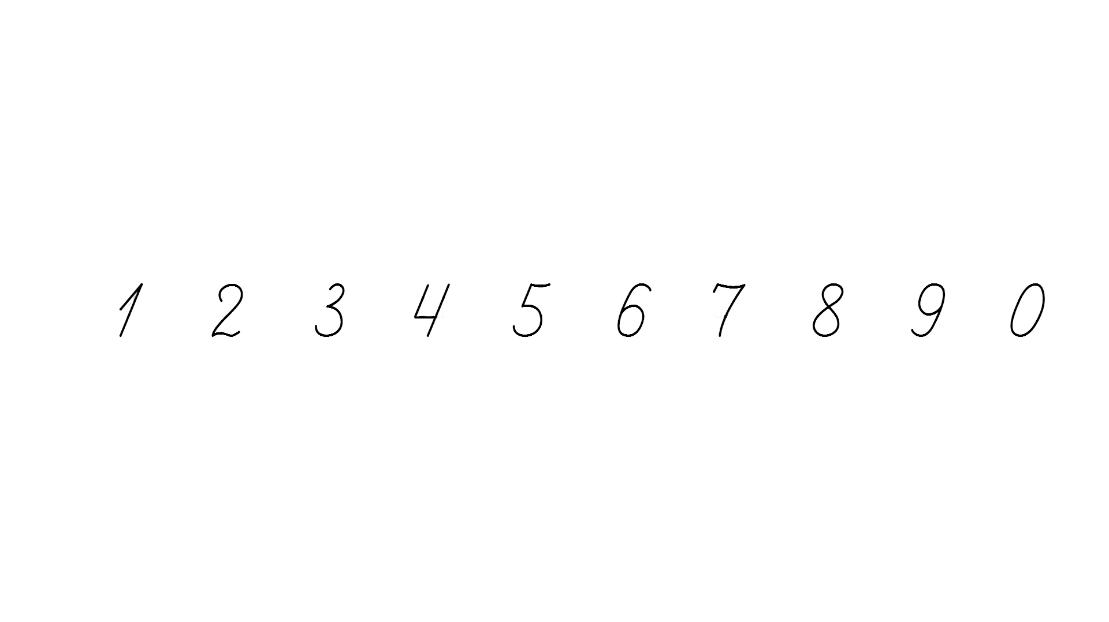 Повідомлення теми та завдань уроку
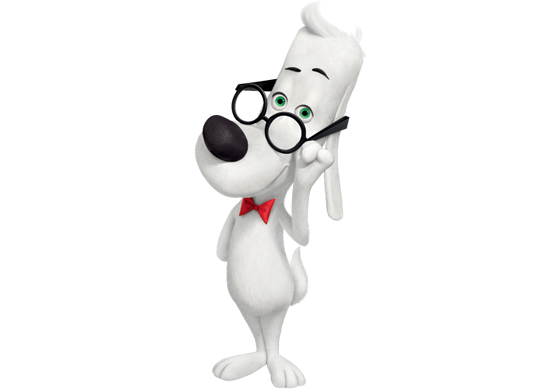 Сьогодні ми будемо вивчати склад числа 9.
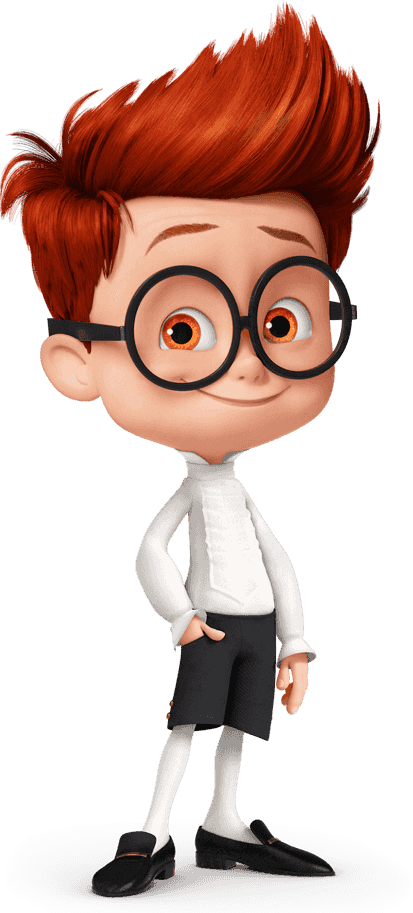 9
5
4
3
6
7
8
2
1
10
9
9
9
9
Склад числа 9
Скільки всього кружечків у кожному колі? 
Скільки з них рожевих і скільки синіх? Запиши склад числа 9.
9 = 5 + 4
9 = 2 + 7
9 = 8 + 1
9 = 6 + 3
Підручник.
Сторінка
25
9 = 7 + 2
9 = 4 + 5
9 = 3 + 6
9 = 1 + 8
Як побудовані смужки?
Яке число найбільше? Яке найменше?
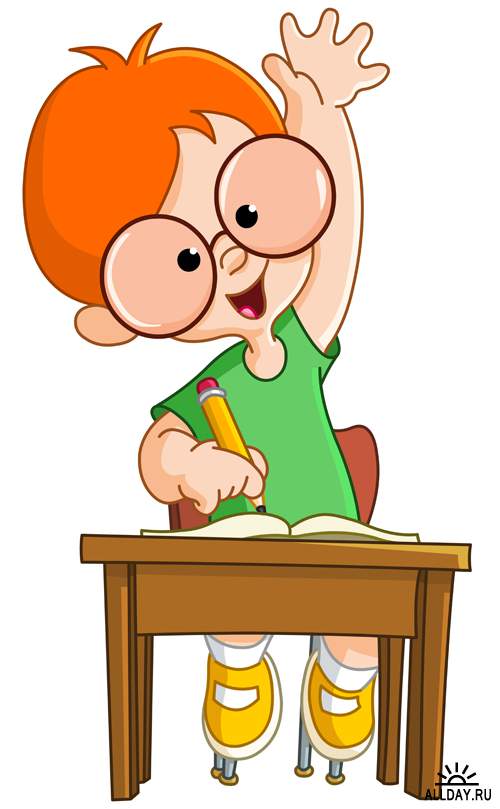 6
7
8
9
Скільки квадратів в кожній смужці маємо додати, щоб вони дорівнювали зеленій смужці?
Підручник.
Сторінка
25
Скільки квадратів в зеленій смужці маємо прибрати, щоб вона дорівнювали блакитній, рожевій, жовтій смужці?
Робота в зошиті
Напиши за зразком
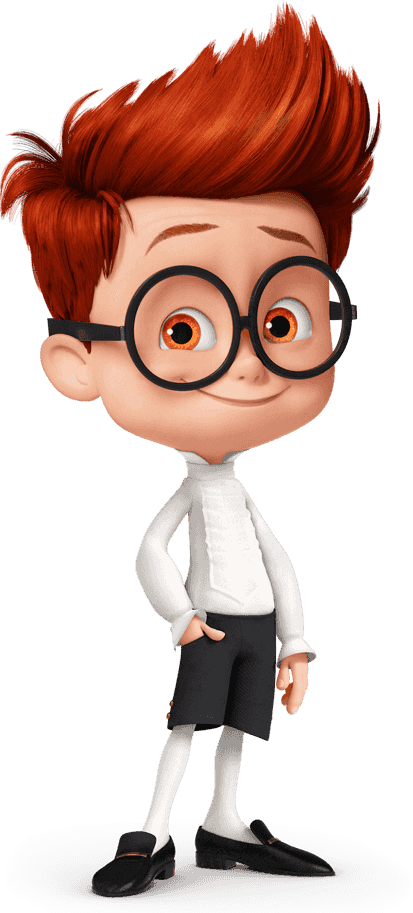 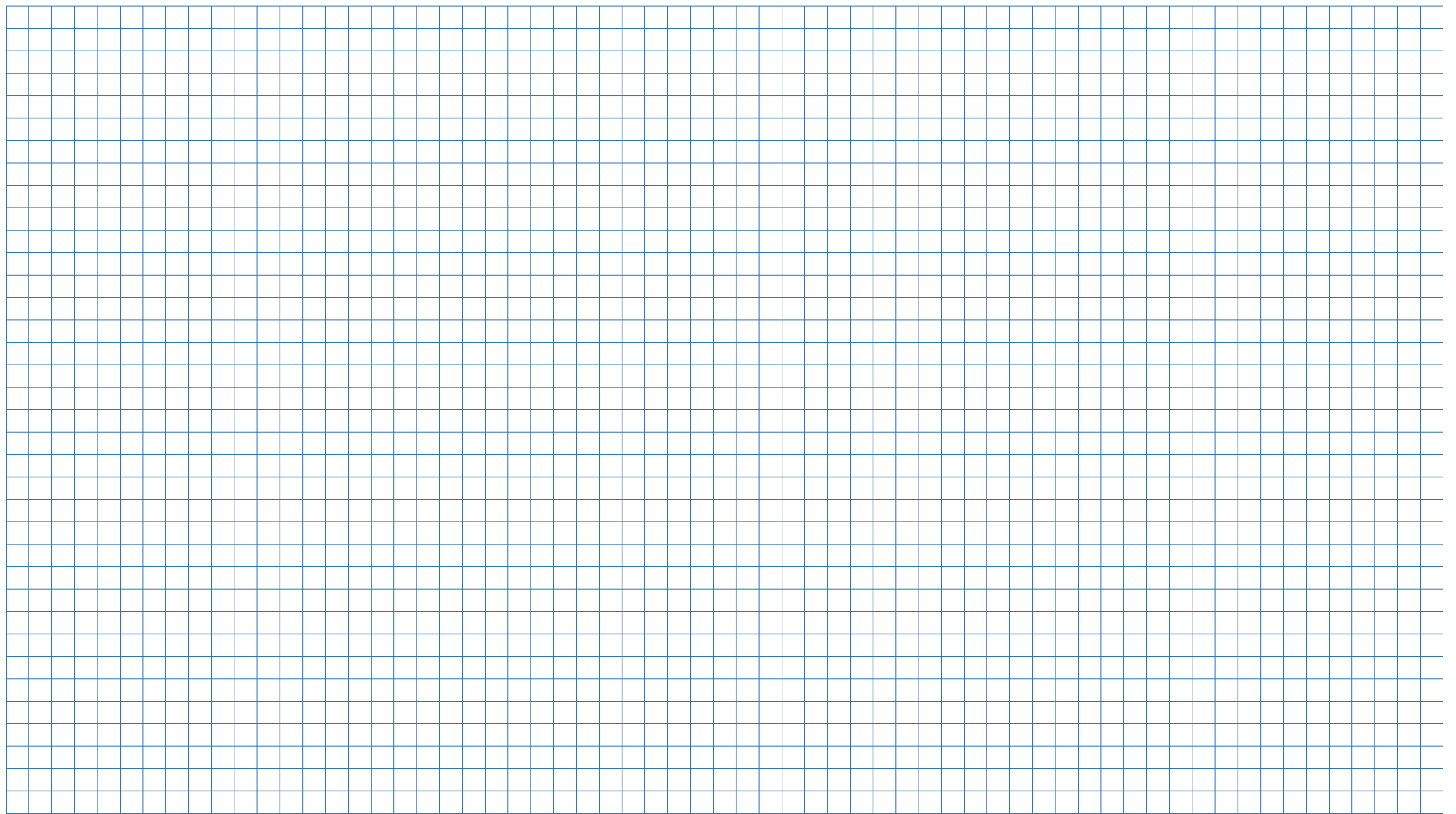 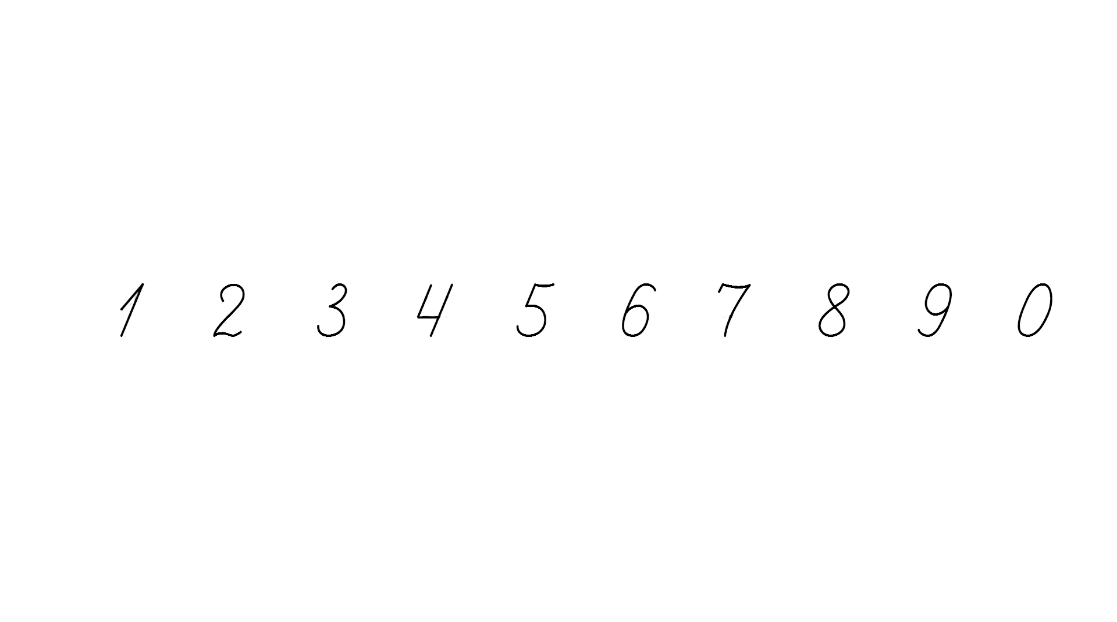 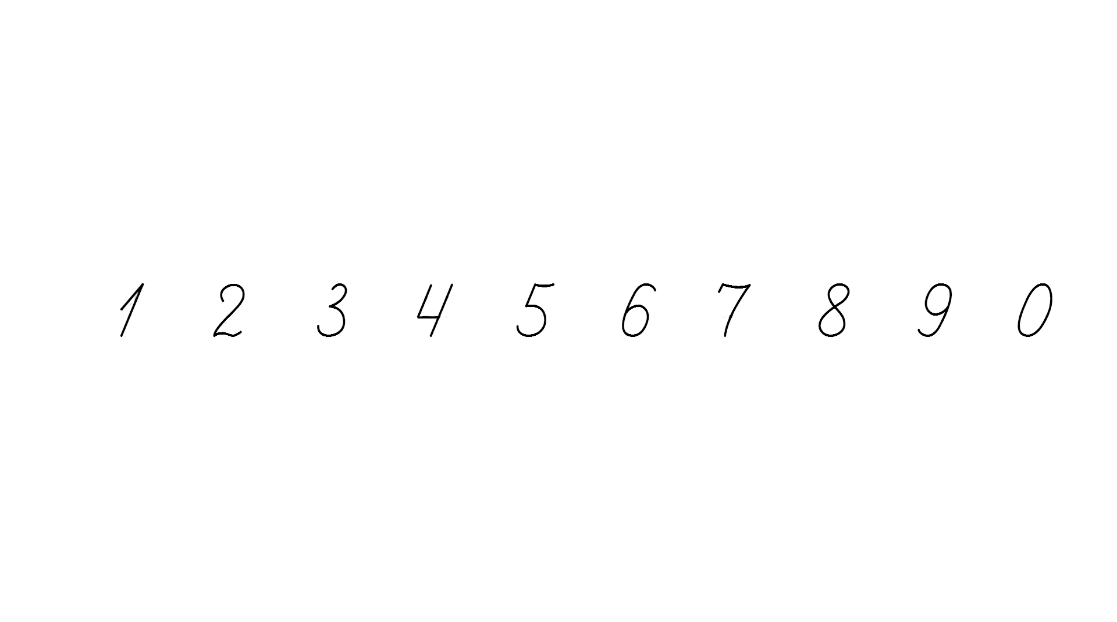 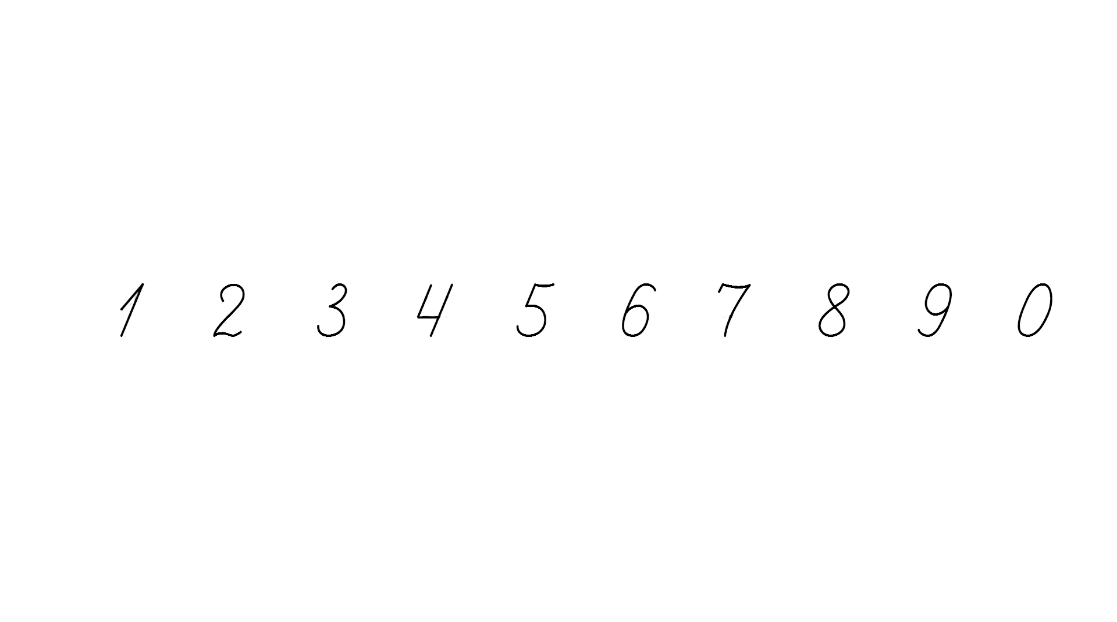 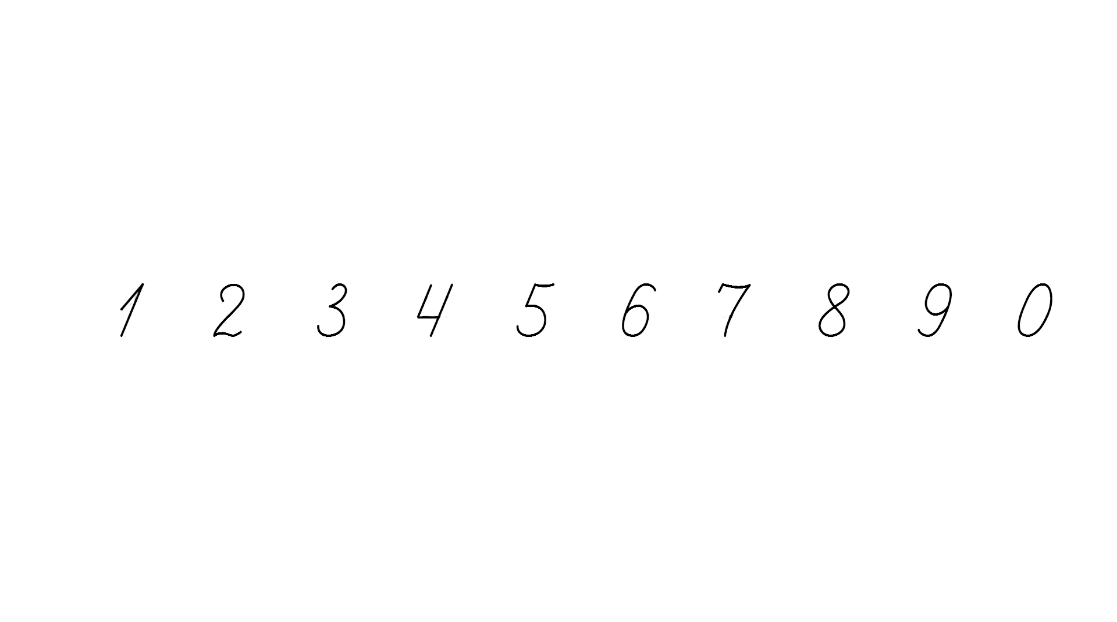 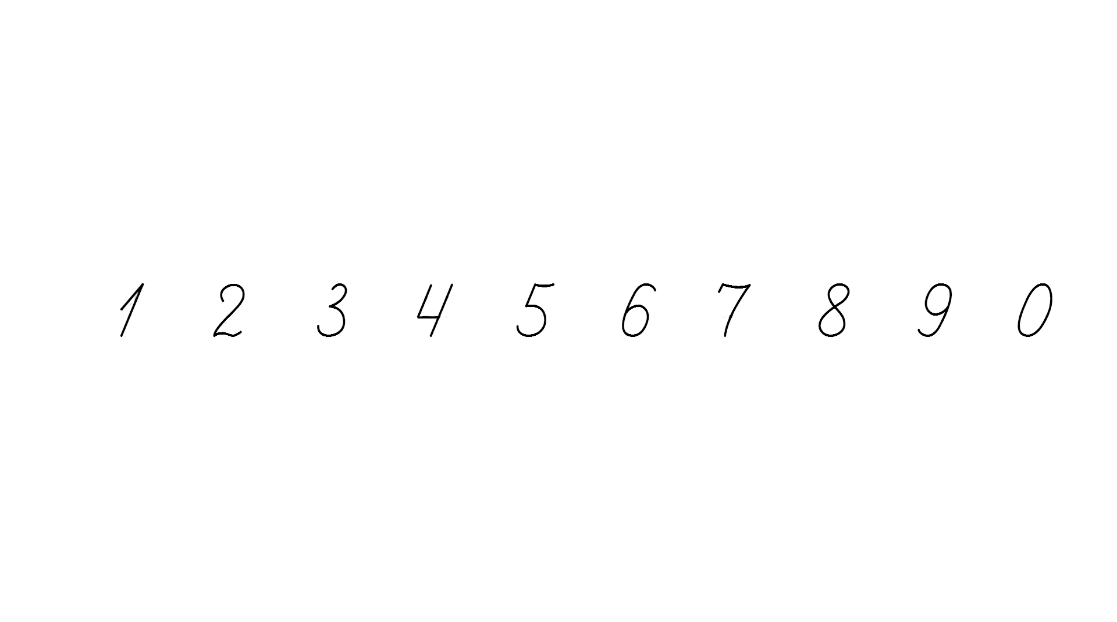 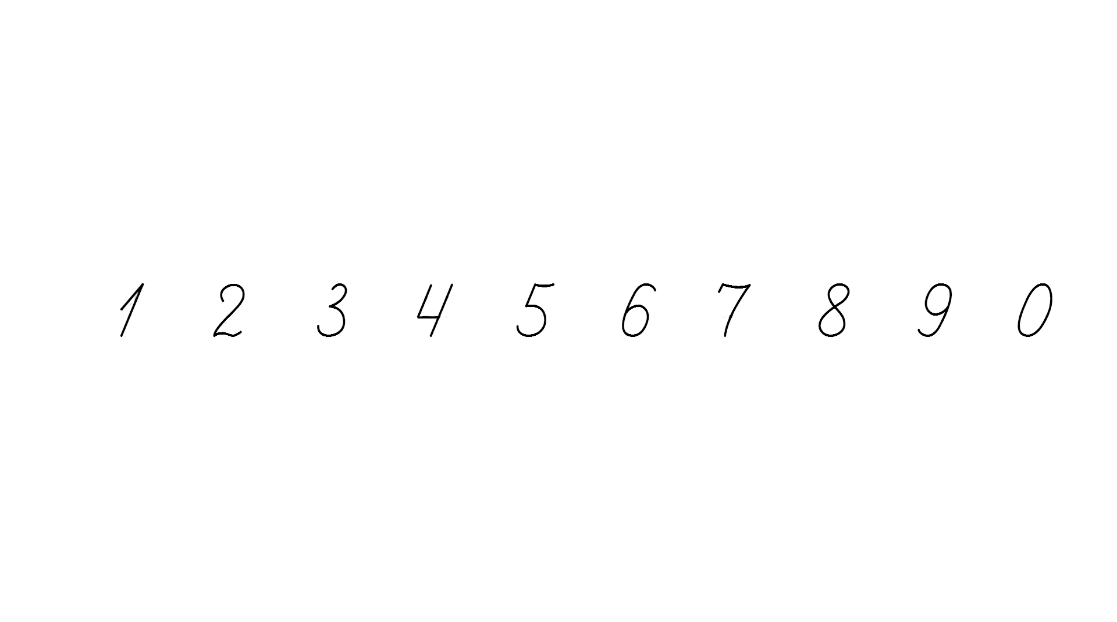 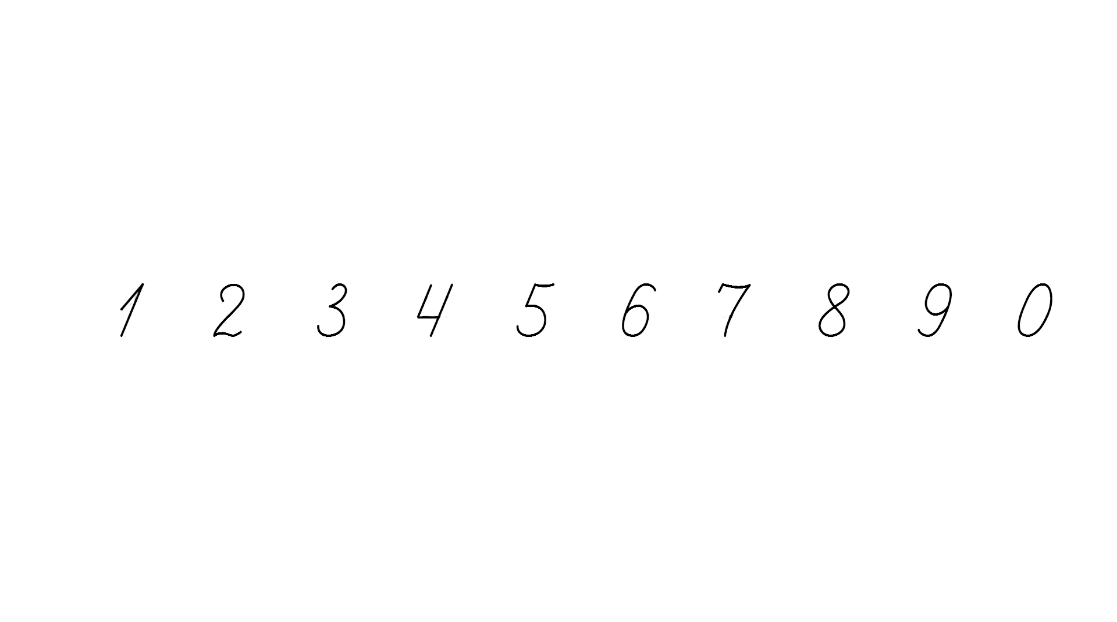 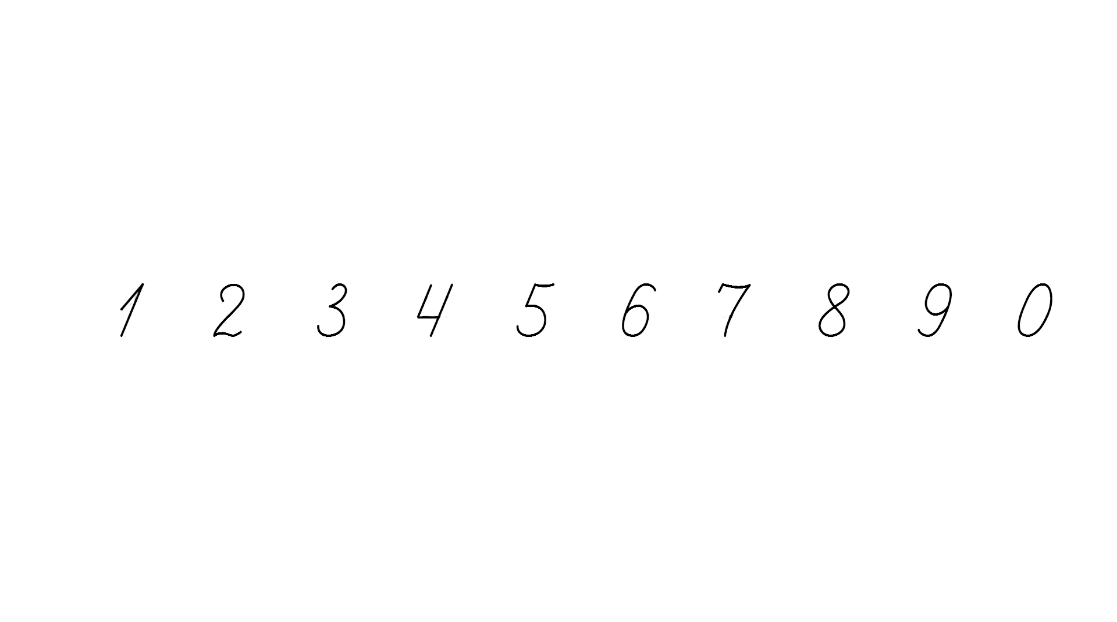 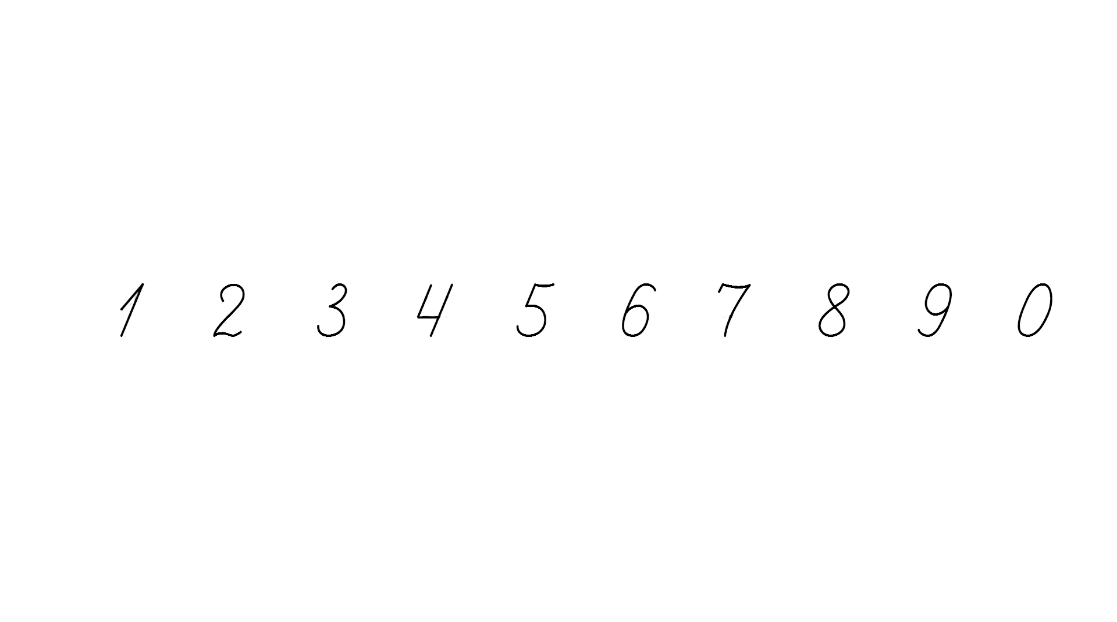 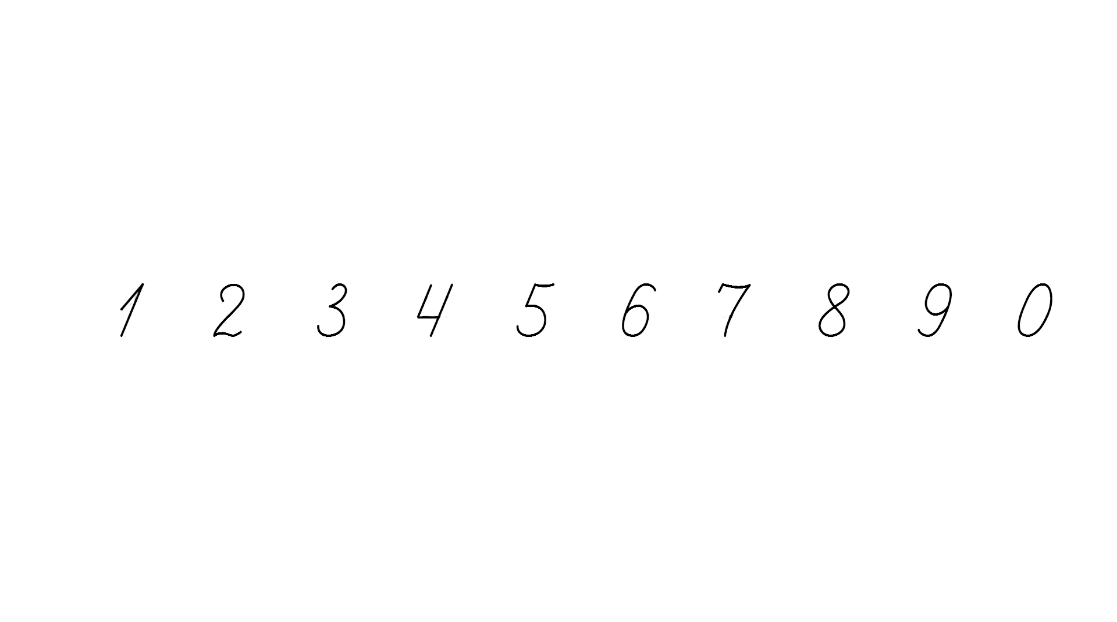 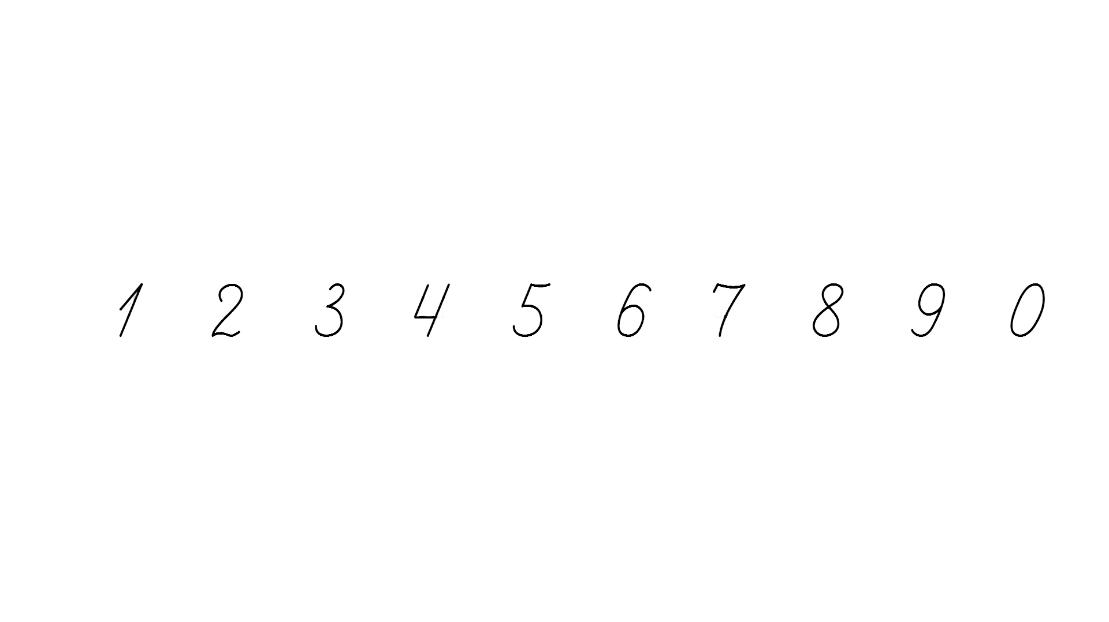 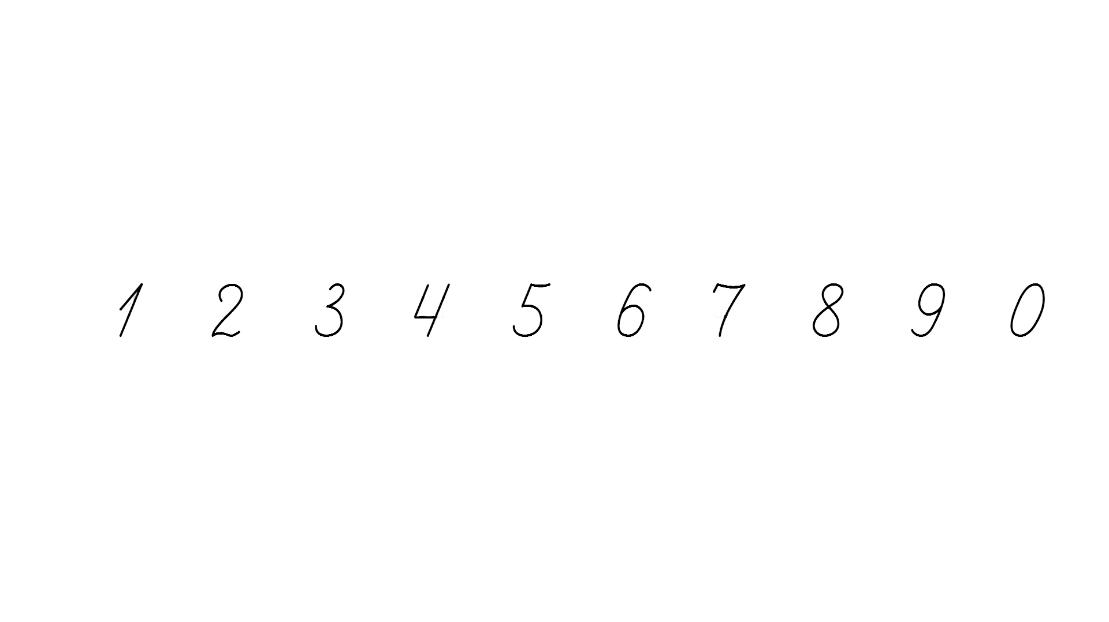 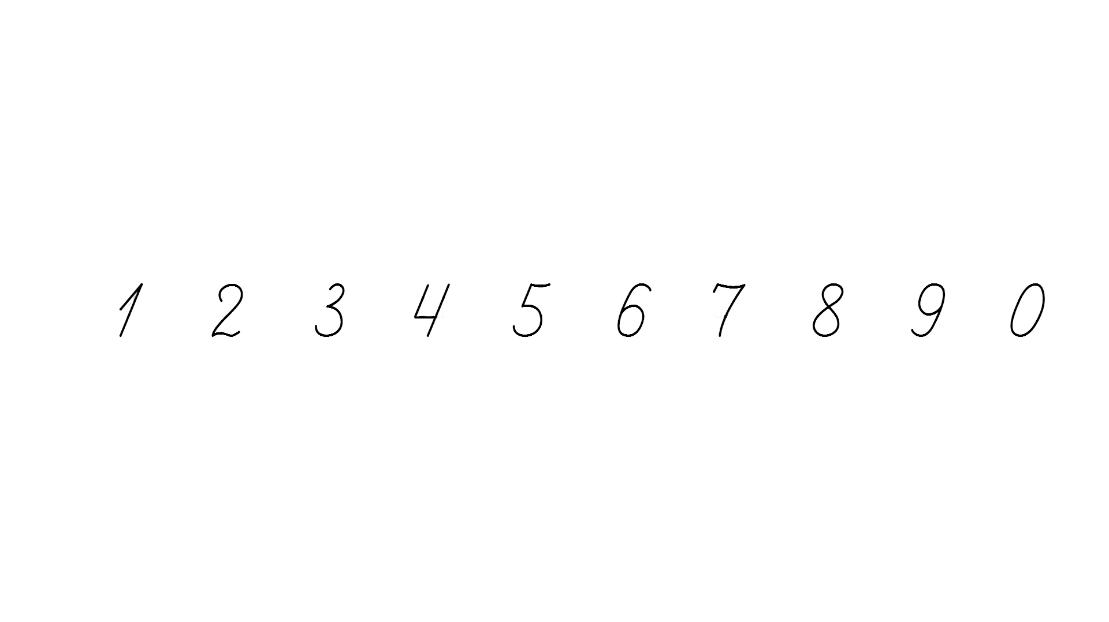 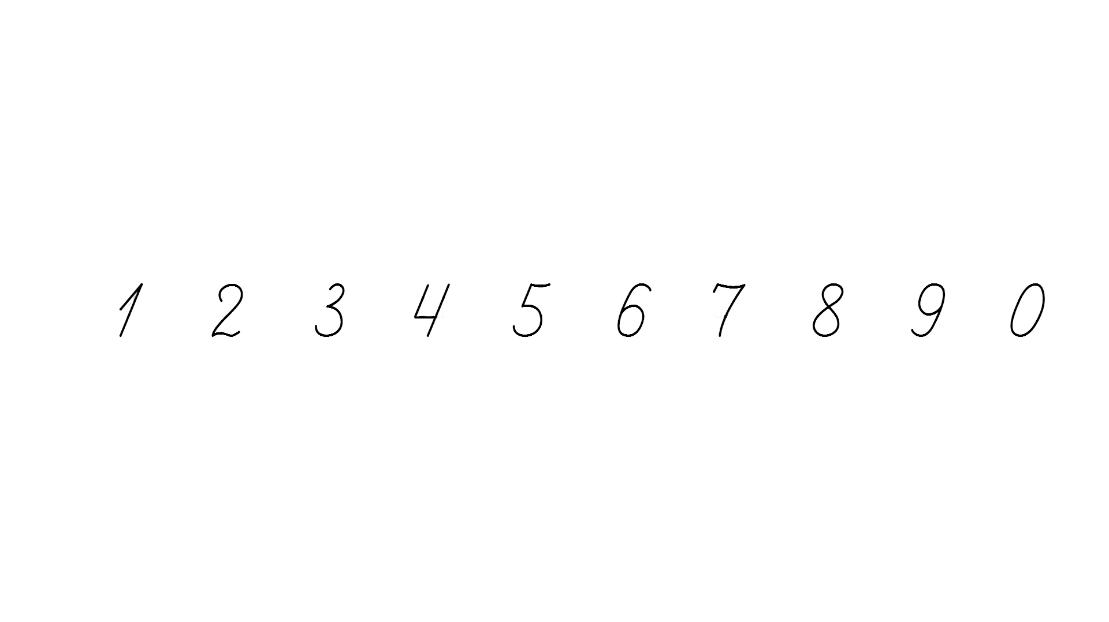 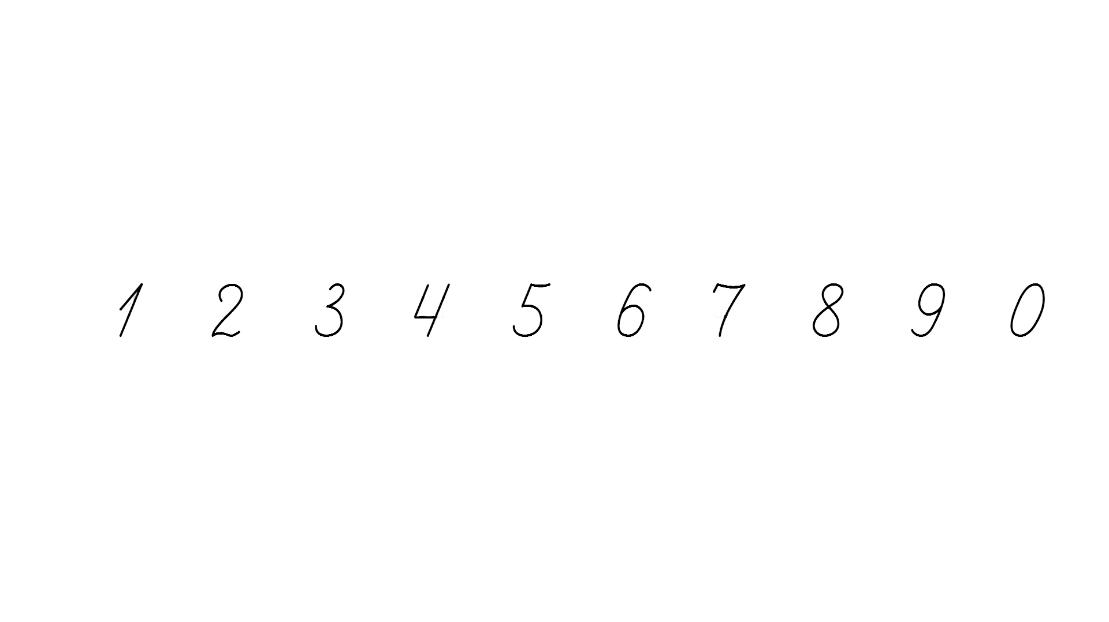 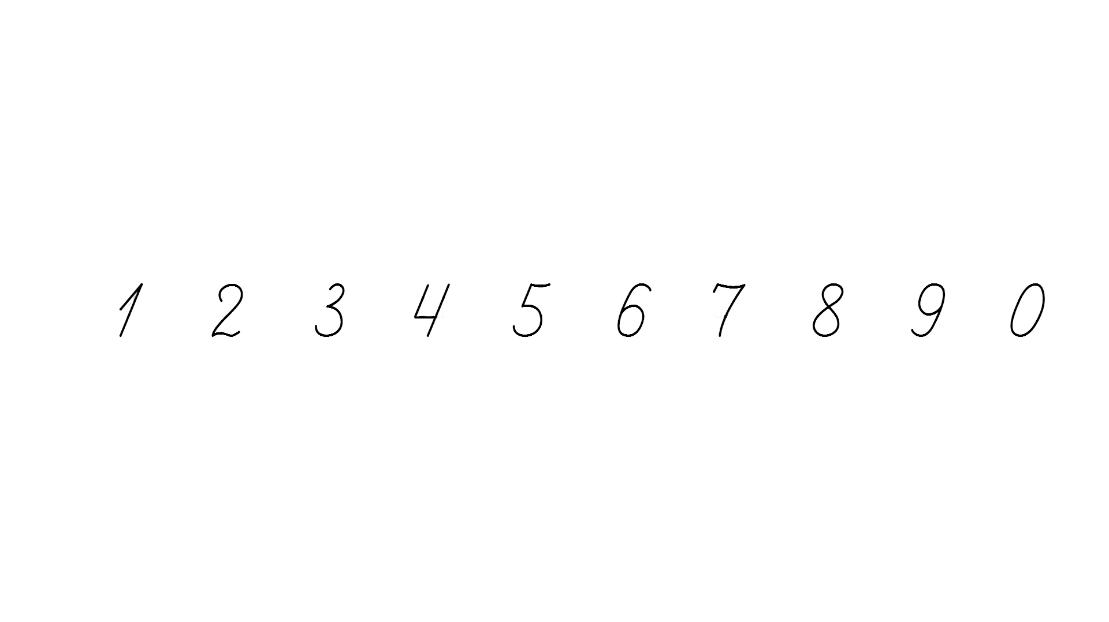 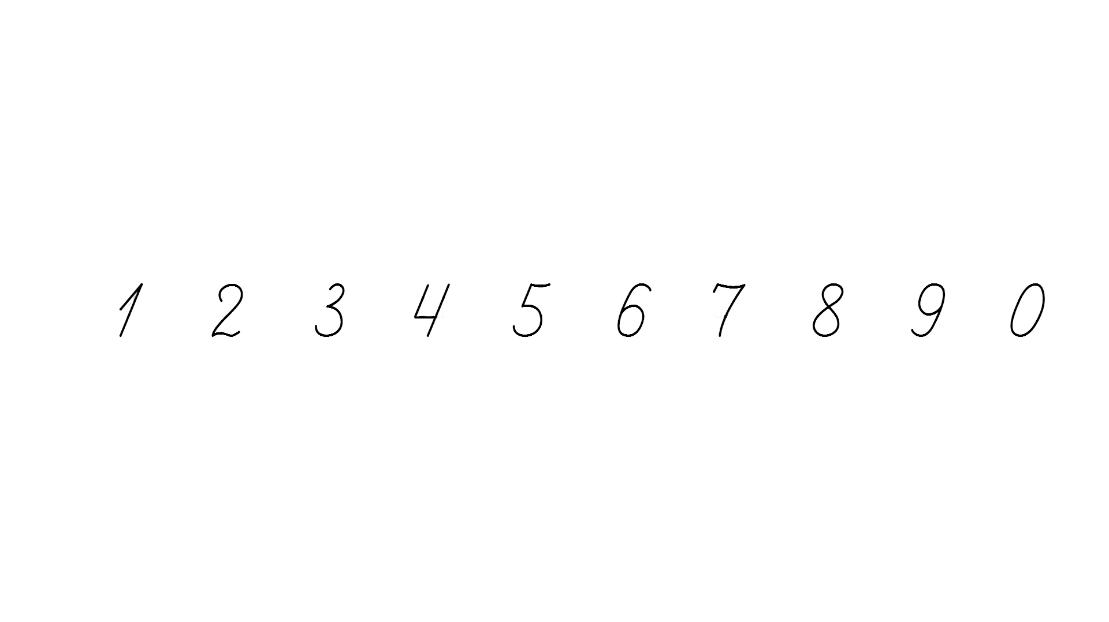 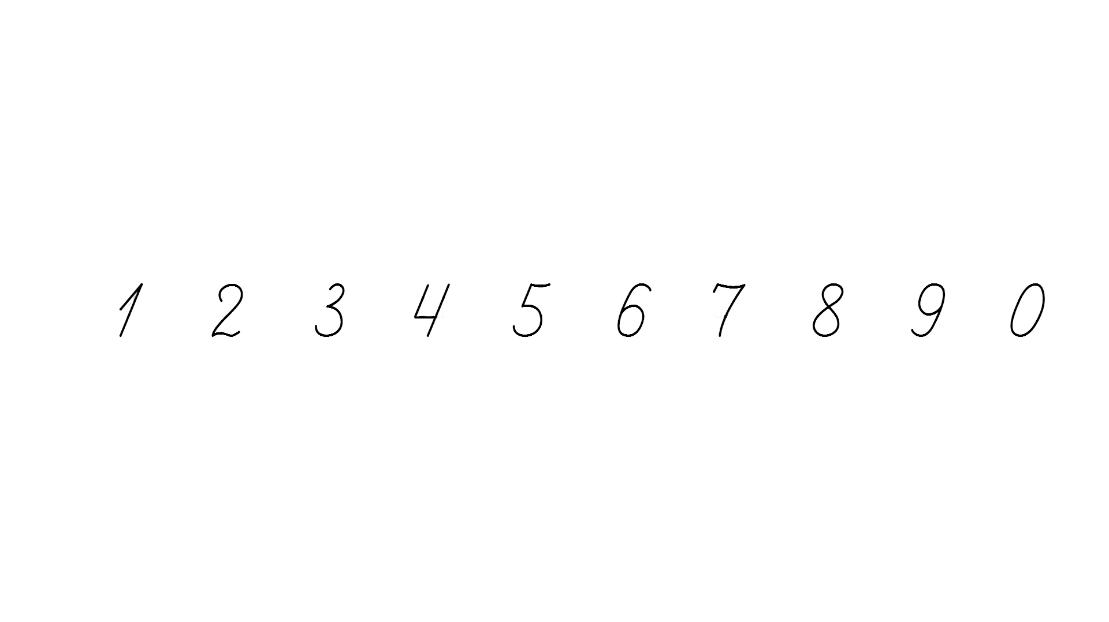 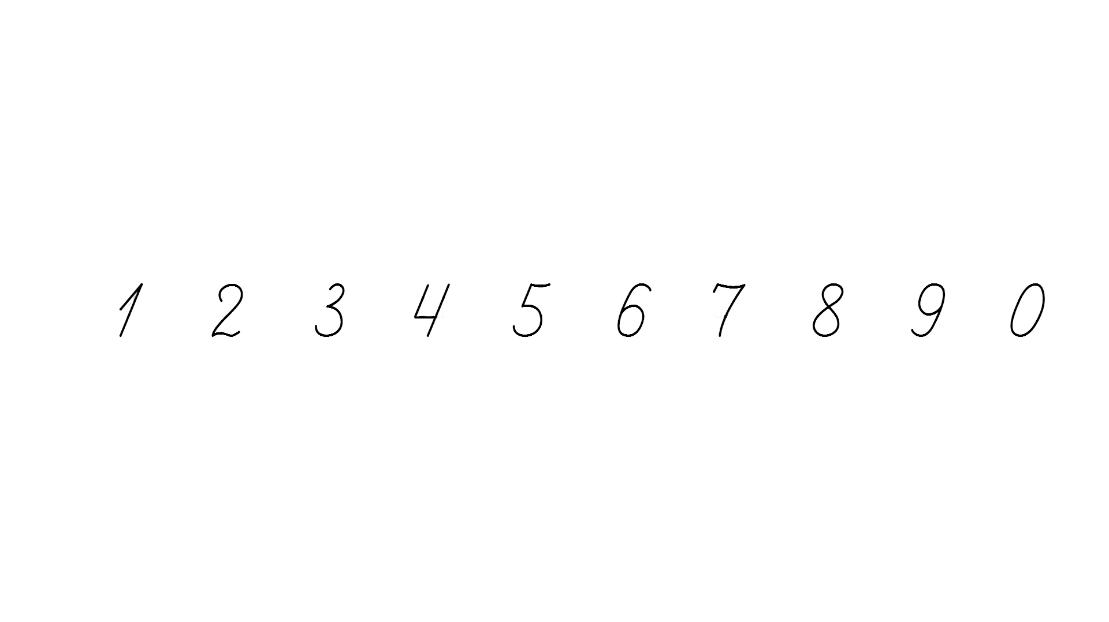 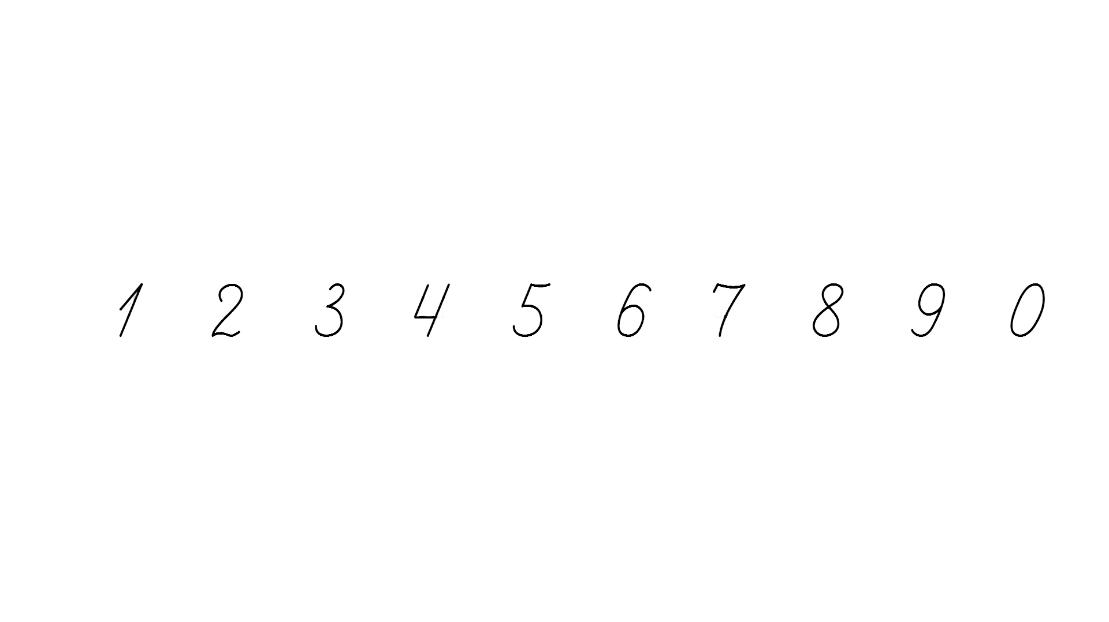 Зошит.
Сторінка
25
Робота в зошиті
З'єднай половинки груш так, щоб, додаючи числа, записані на них, отримати число 9.
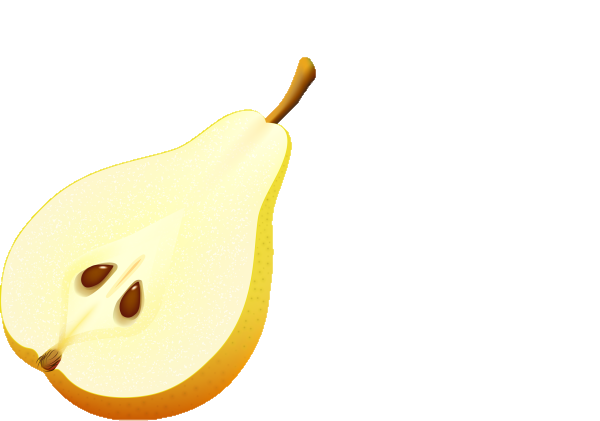 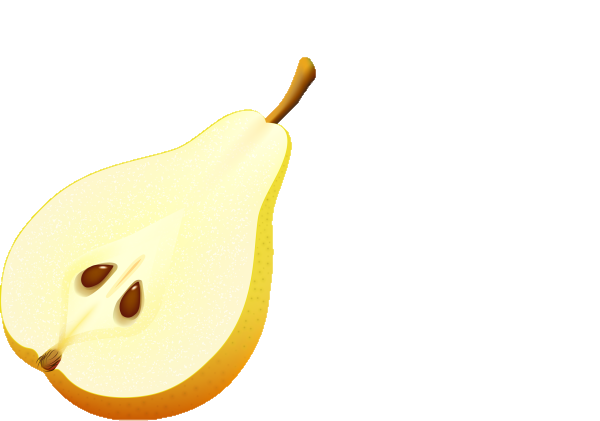 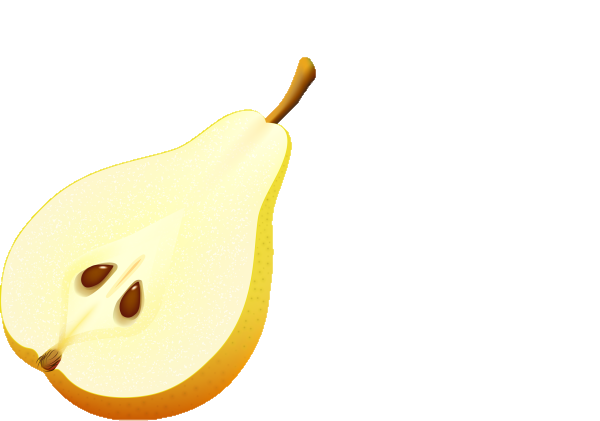 6
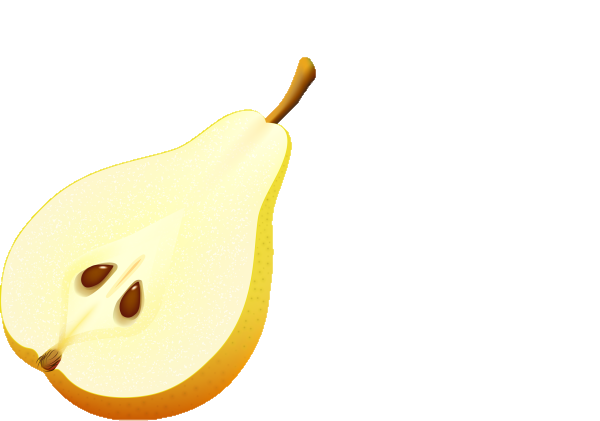 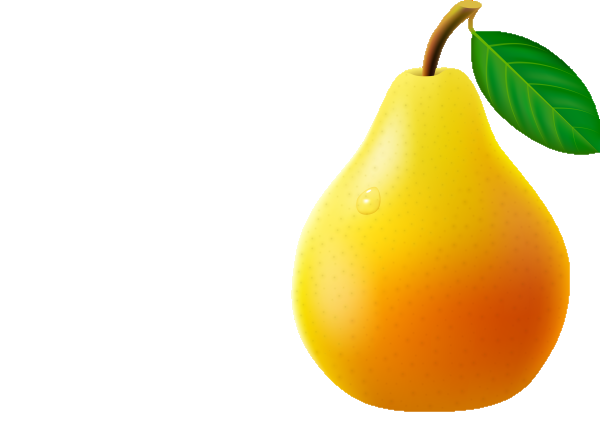 1
8
4
9
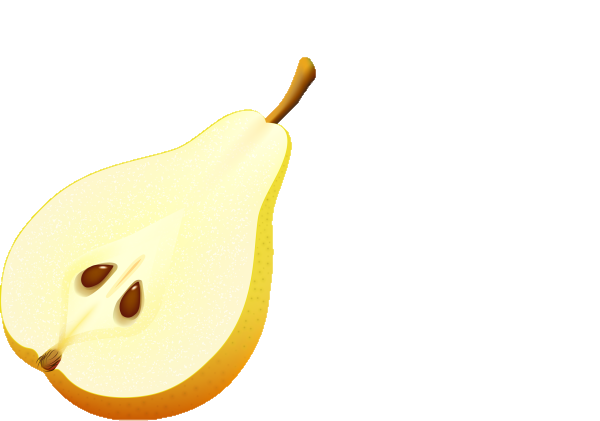 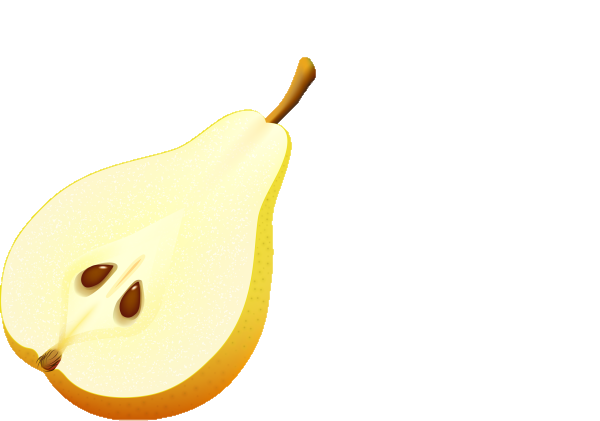 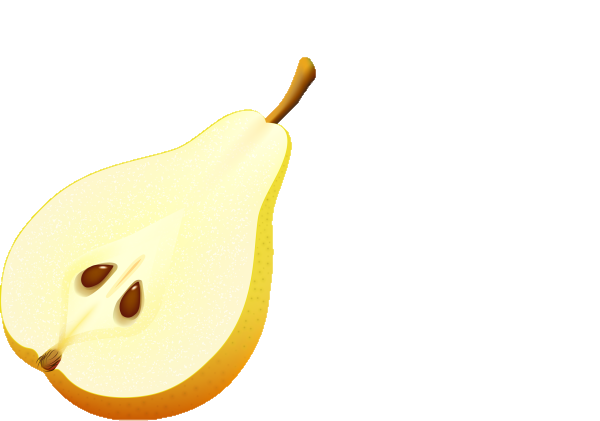 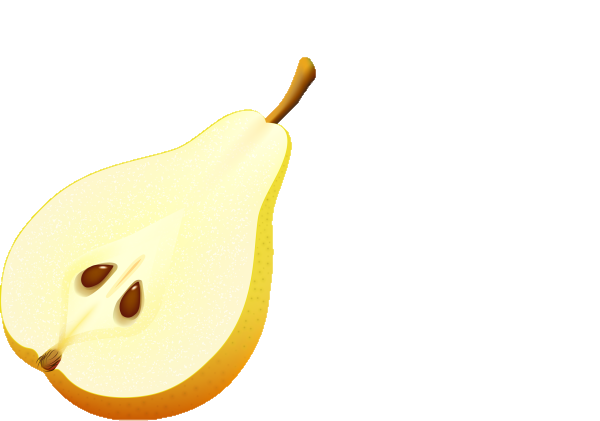 3
5
7
2
Зошит.
Сторінка
25 №2
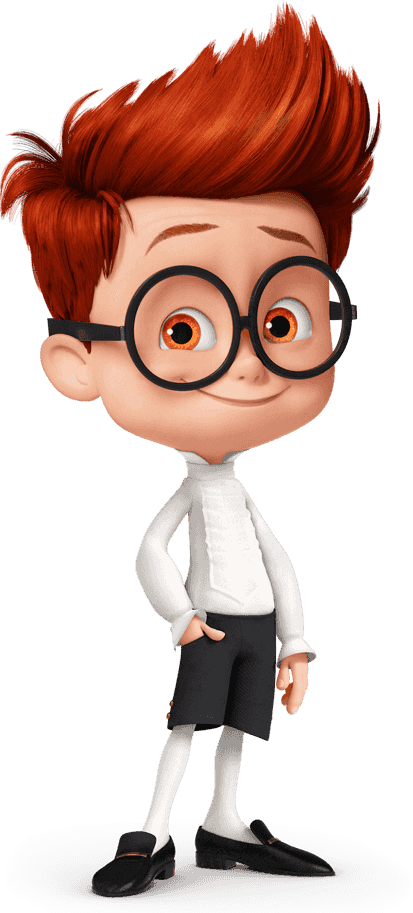 Робота в зошиті
Виконай додавання, скориставшись складом числа 9.
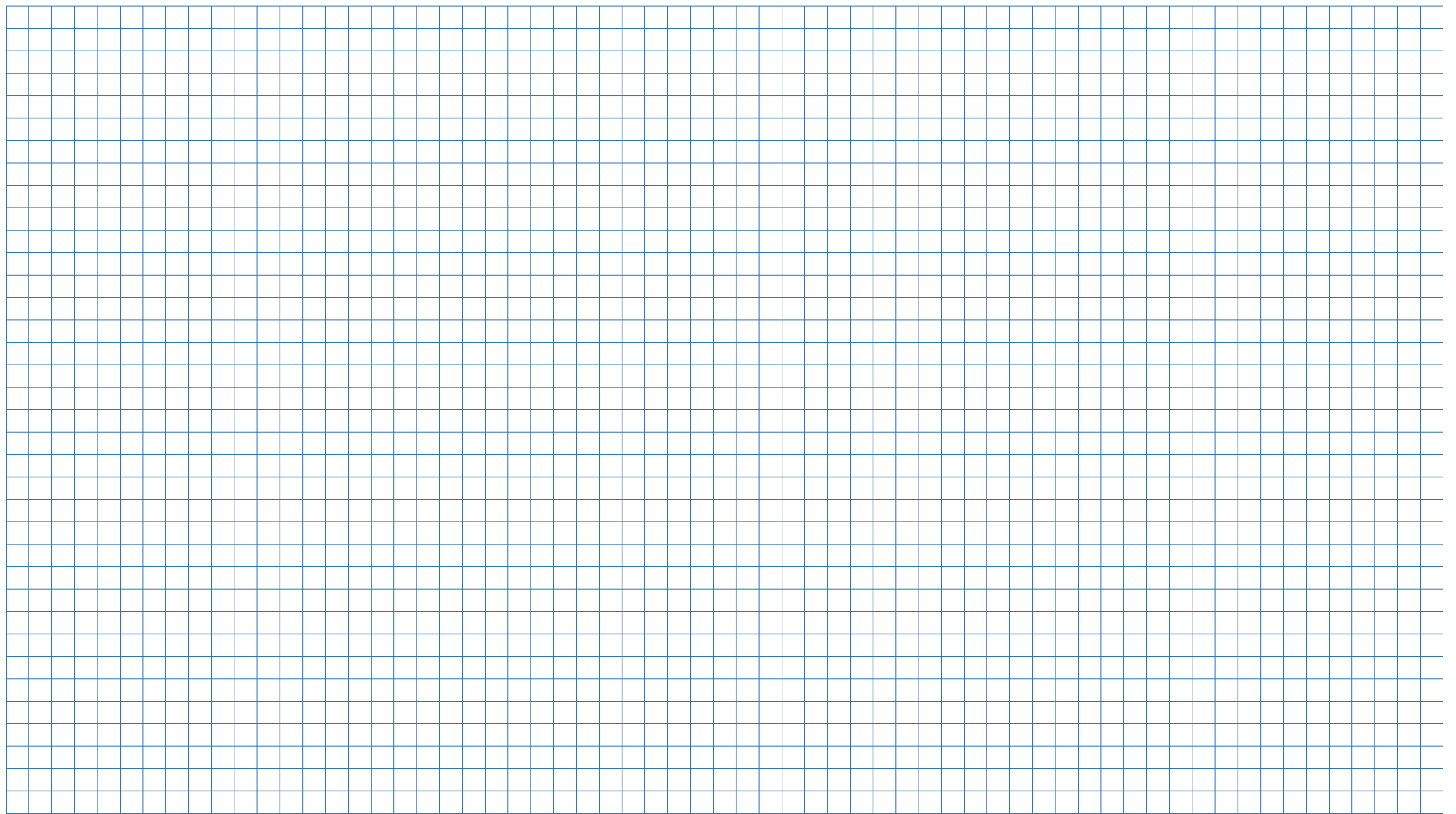 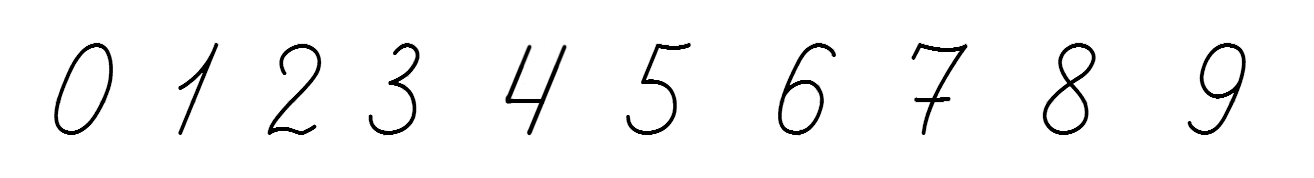 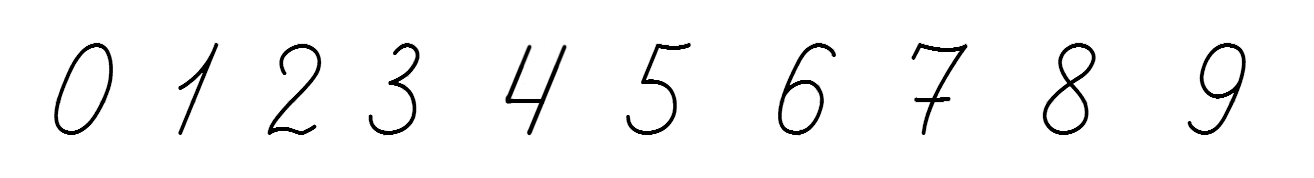 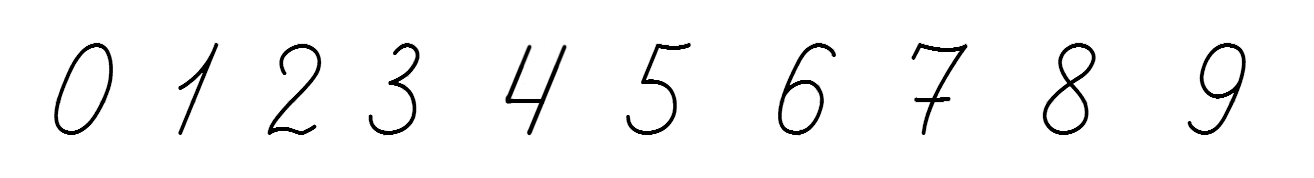 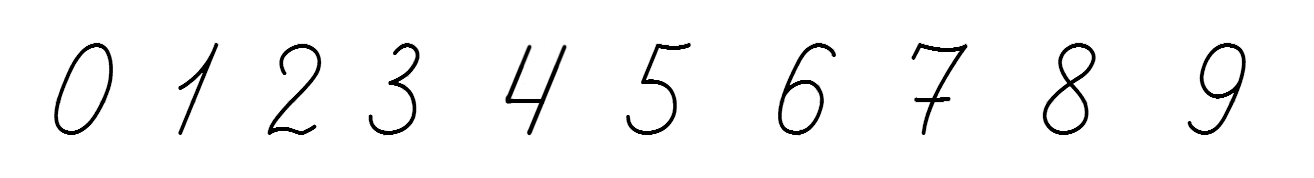 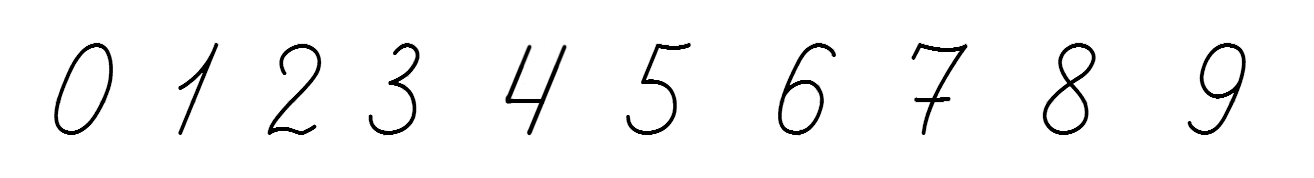 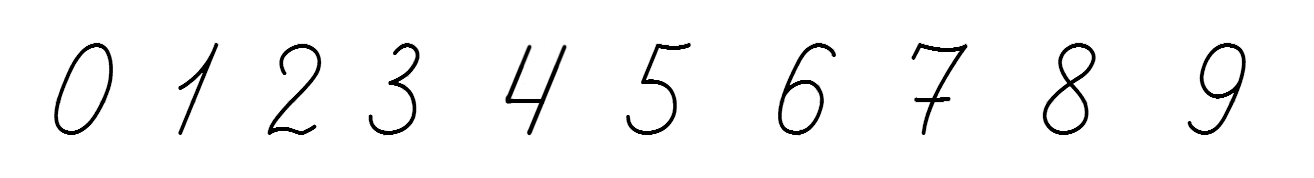 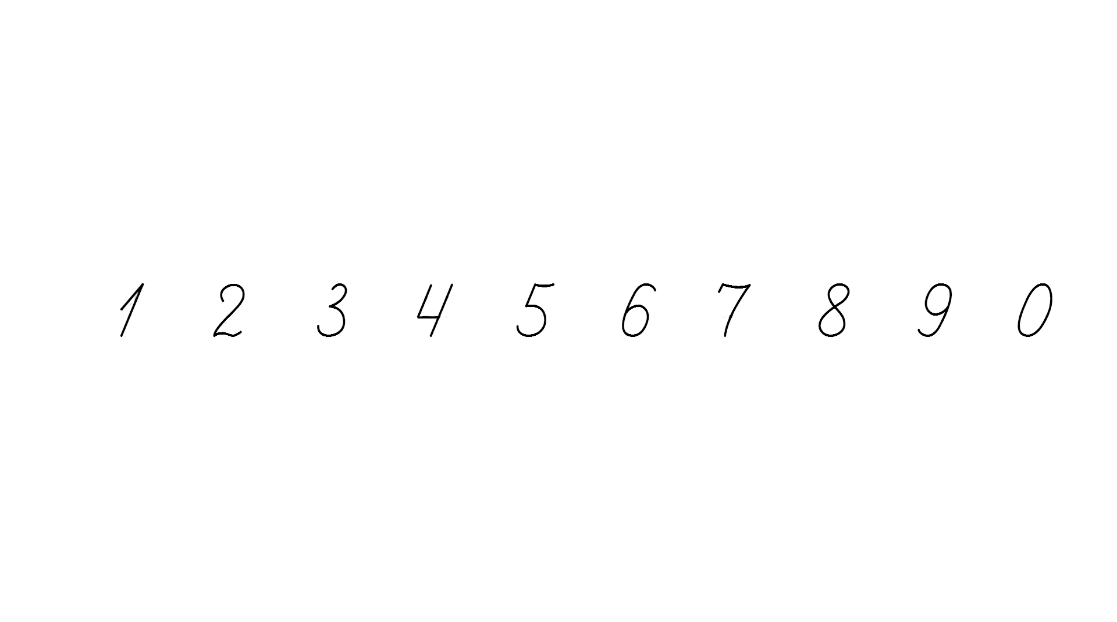 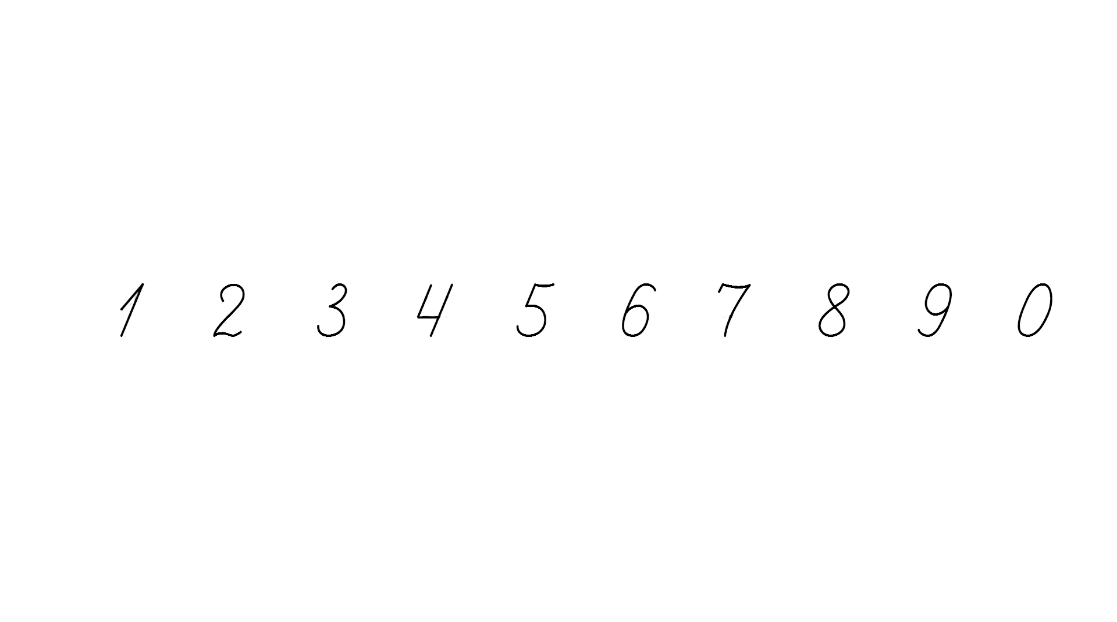 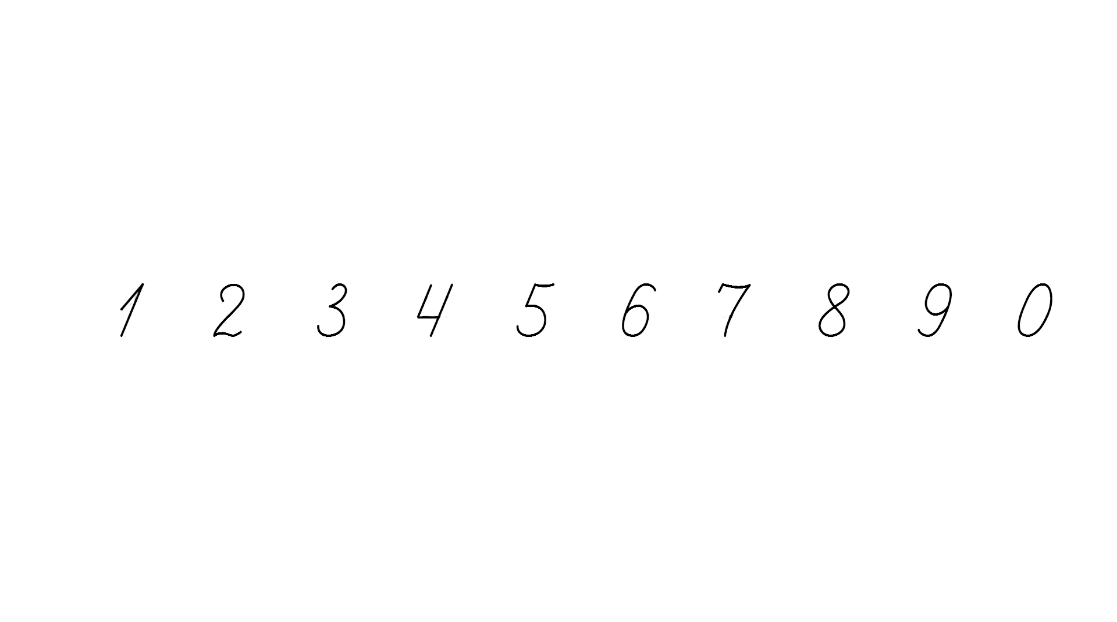 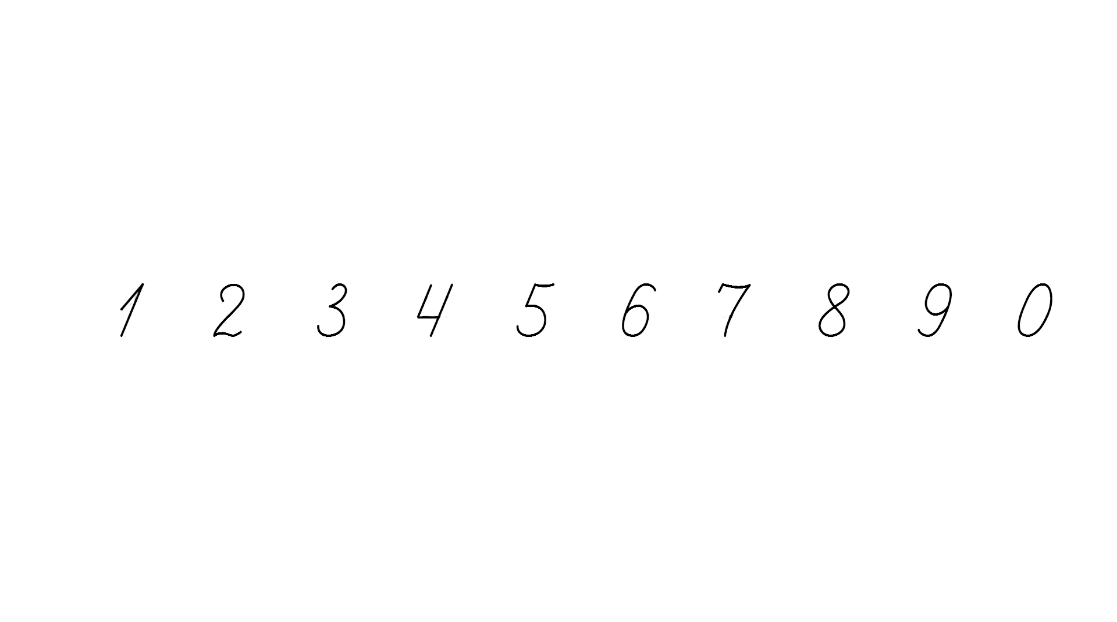 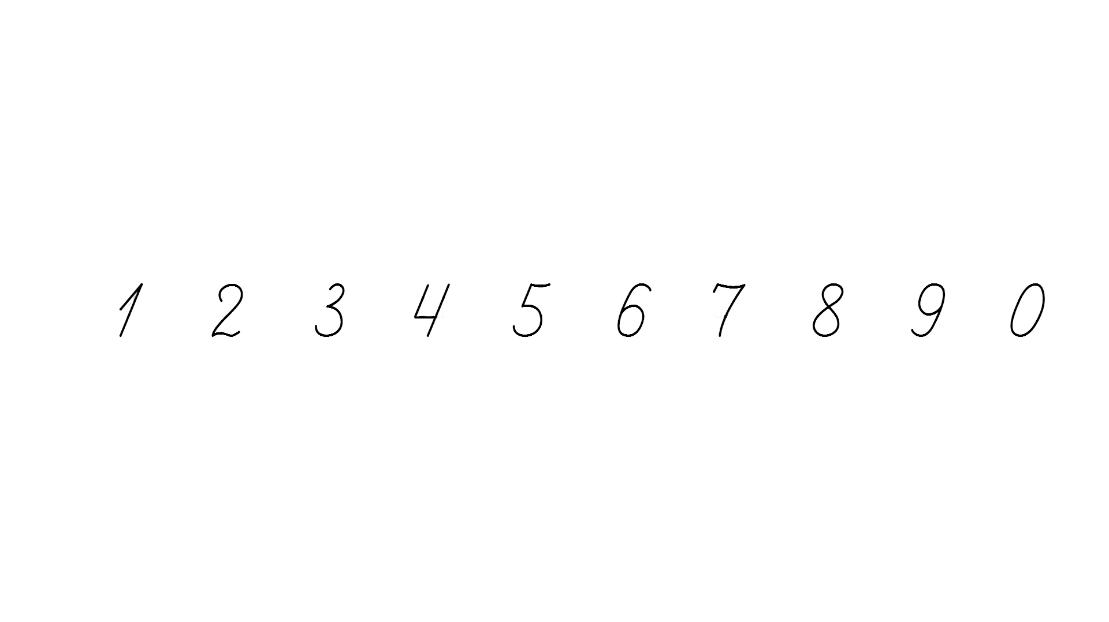 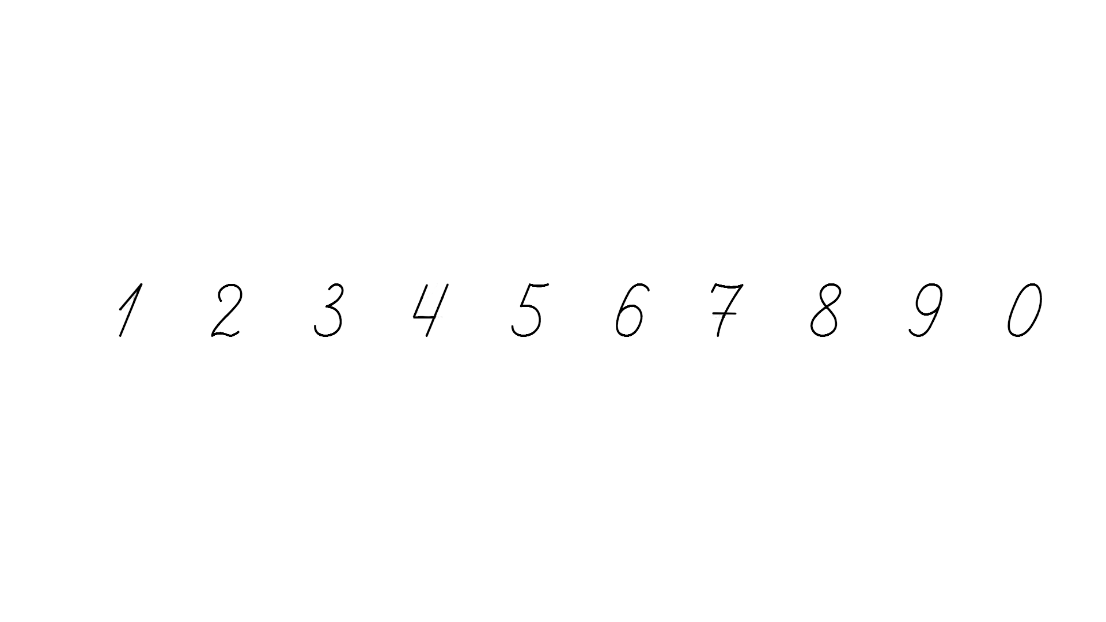 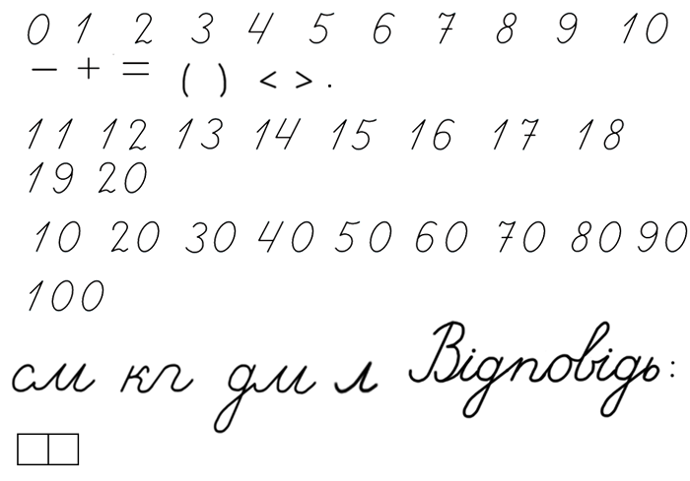 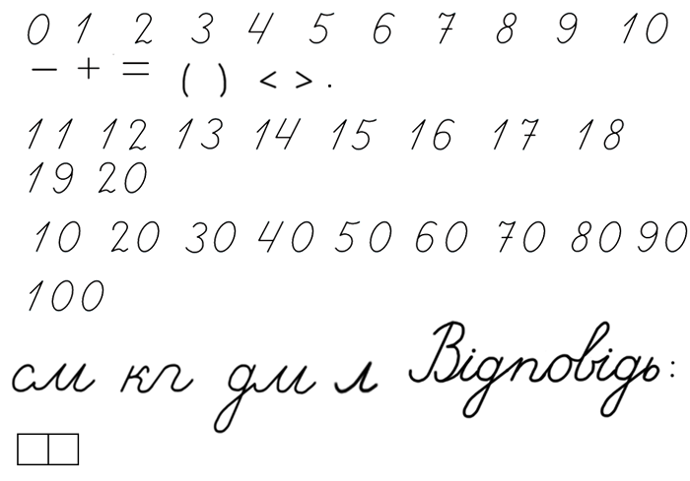 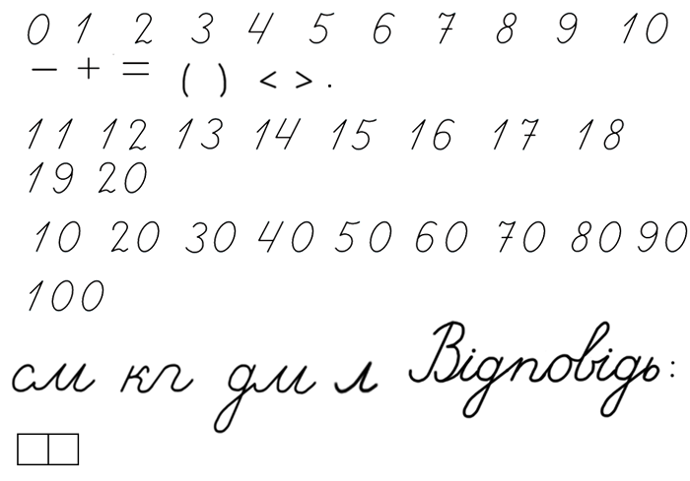 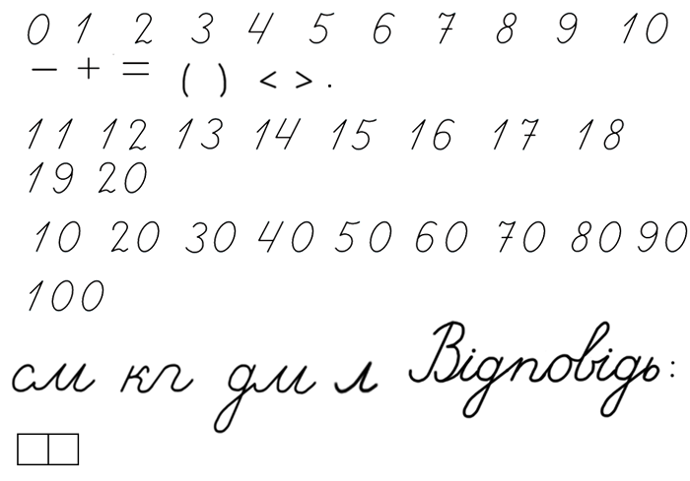 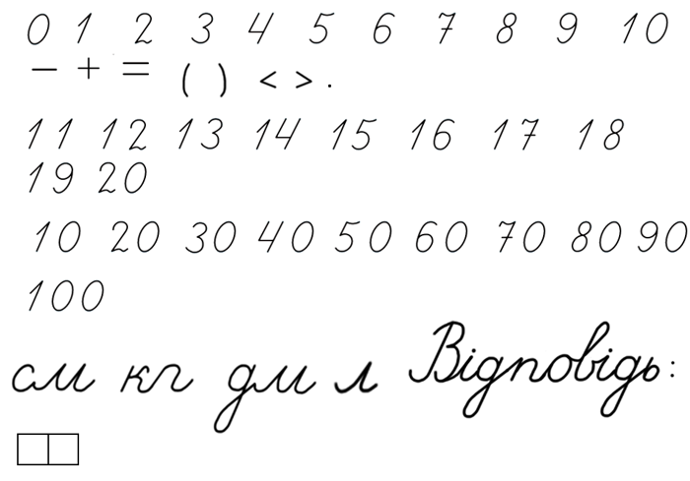 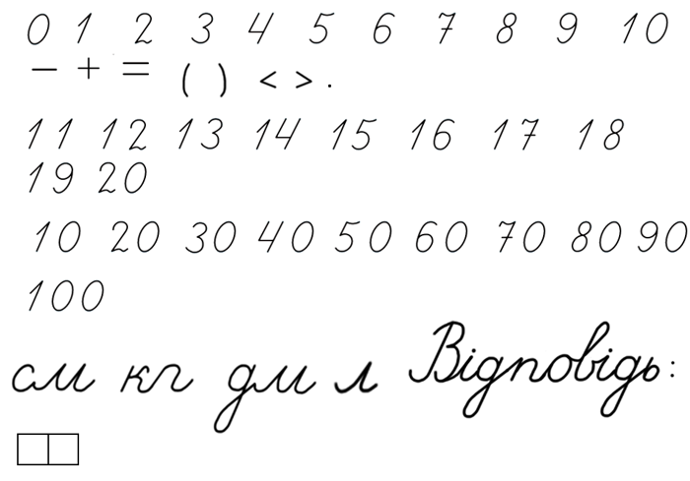 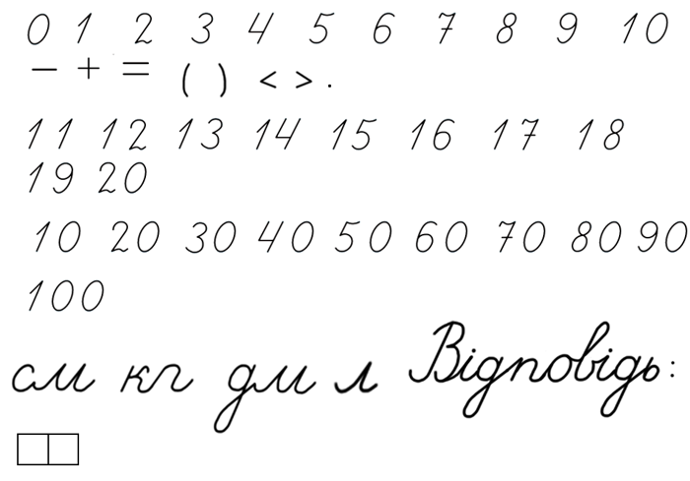 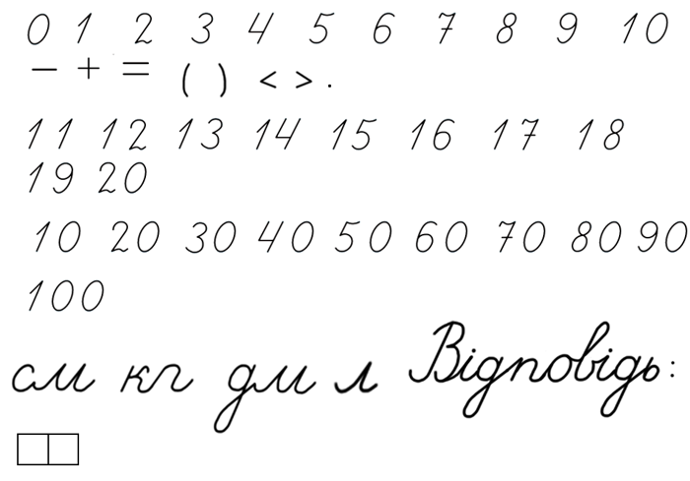 Зошит.
Сторінка
25 №3
Робота в зошиті
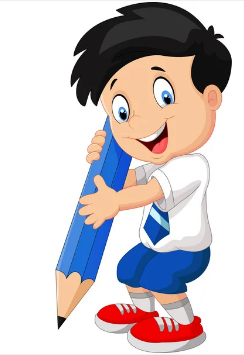 У кожній таблиці мають бути записані числа від 
1 до 9. Запиши пропущені числа.
1
2
3
9
7
5
1
2
8
4
5
6
1
3
8
4
5
3
7
8
9
4
2
6
6
7
9
Зошит.
Сторінка
25 №4
Допоможи Білосніжці дібрати до кожного виразу його значення
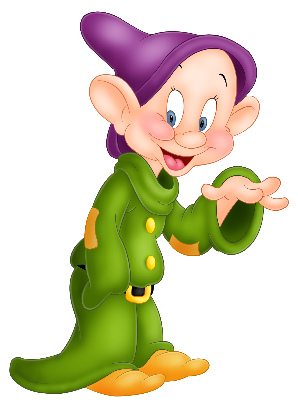 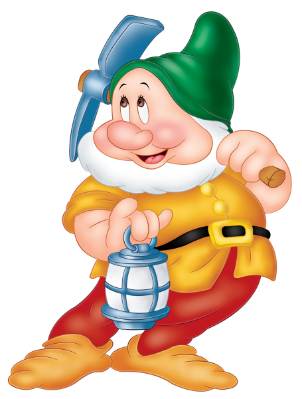 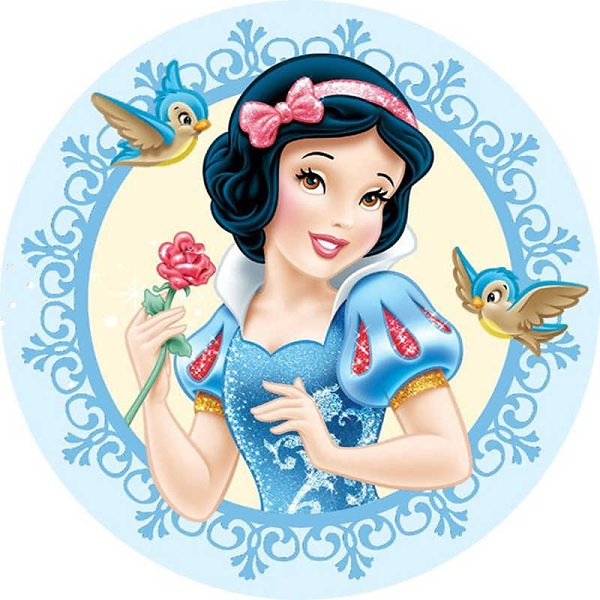 4 + 1
4 – 1
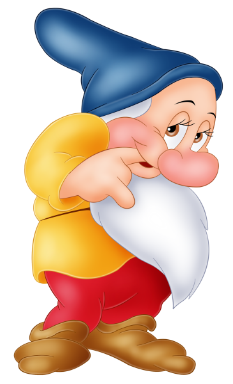 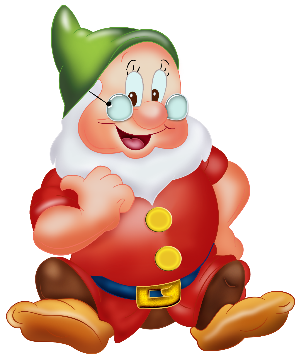 7 – 1
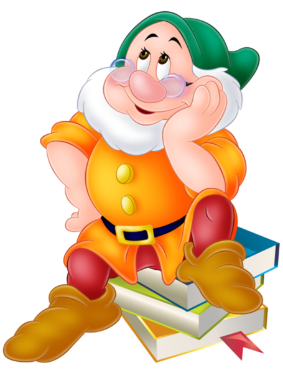 5
3
2 – 1
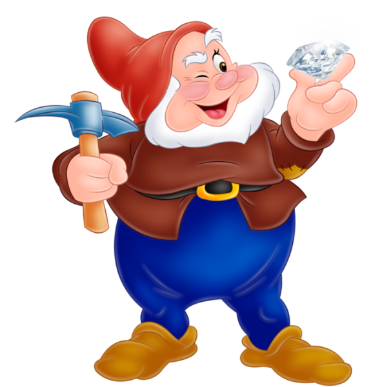 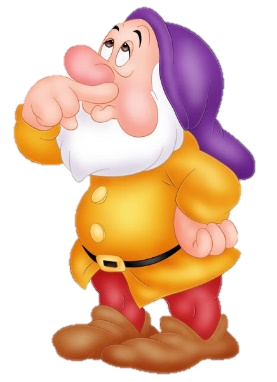 6 + 1
4
1
6
1 + 1
5 – 1
2
7
Прокоментуй кожний малюнок.  Добери до нього схему та вираз
До трьох курчат прибігли ще два курчатка. Скільки стало курчат?
Було п’ять курчат. Двоє з них побігли до квочки. Скільки стало курчат?
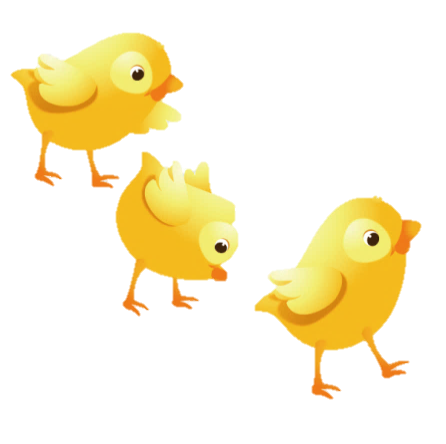 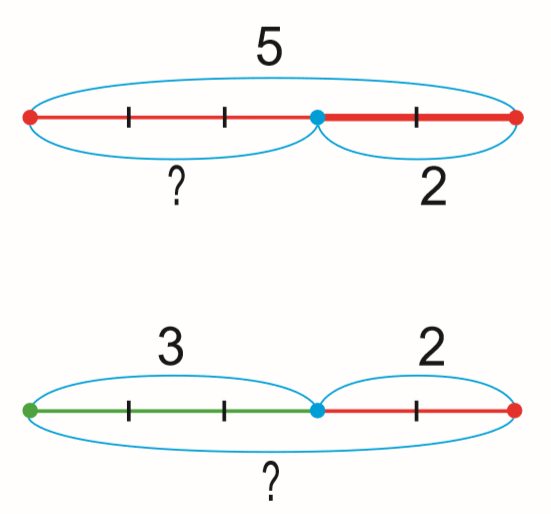 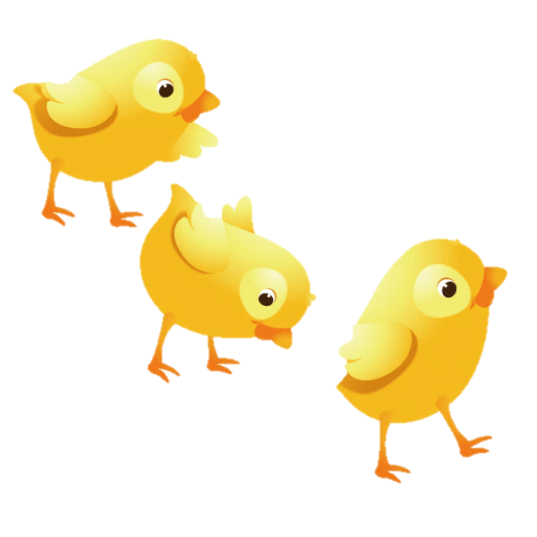 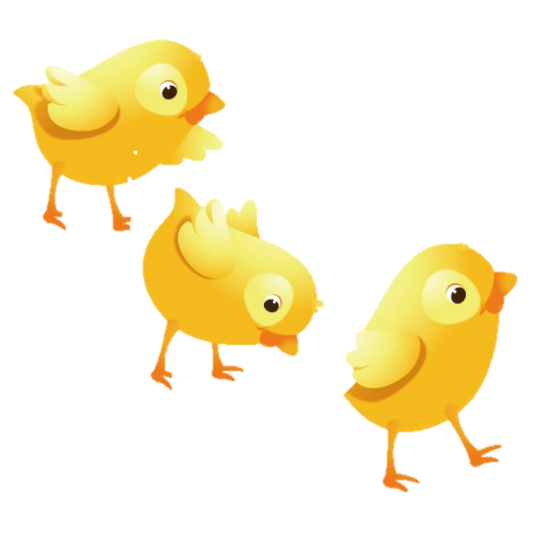 5 – 2
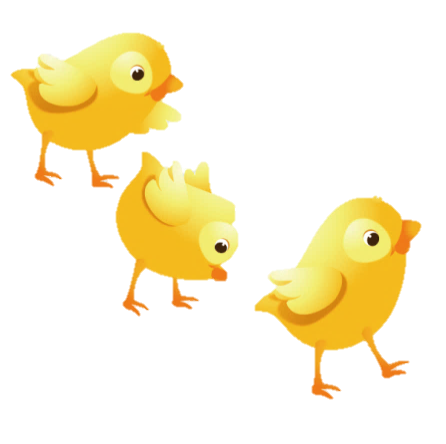 ?
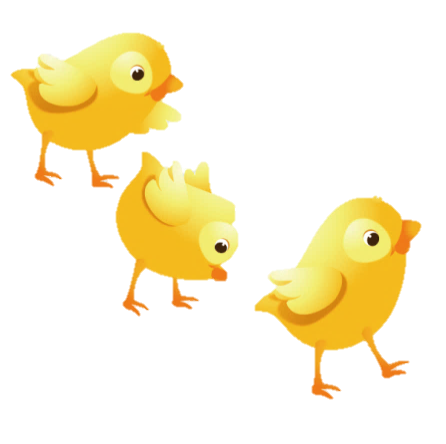 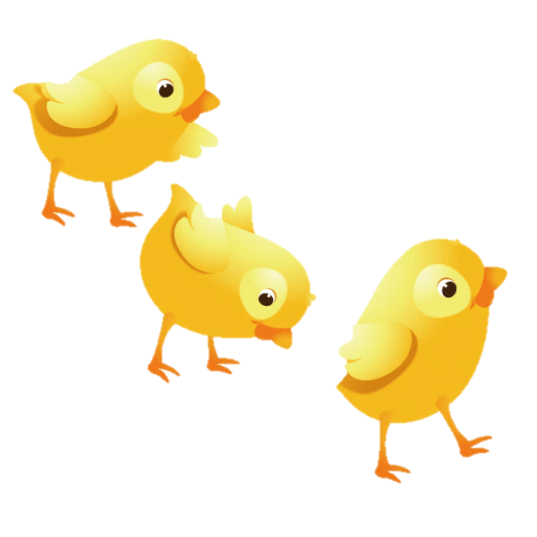 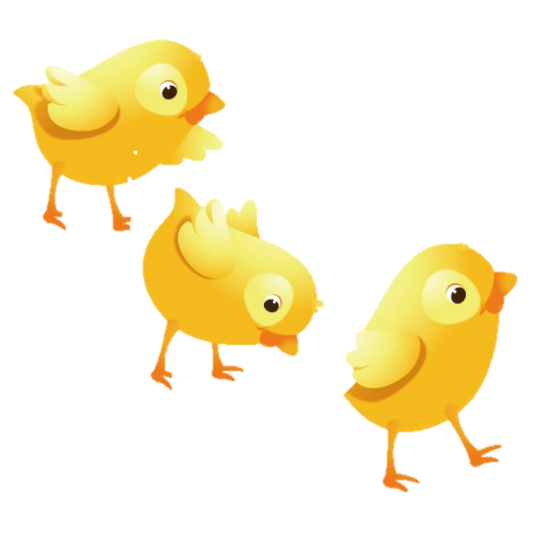 3 + 2
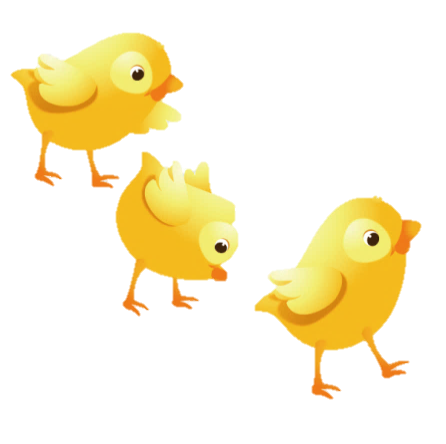 ?
Підсумок уроку
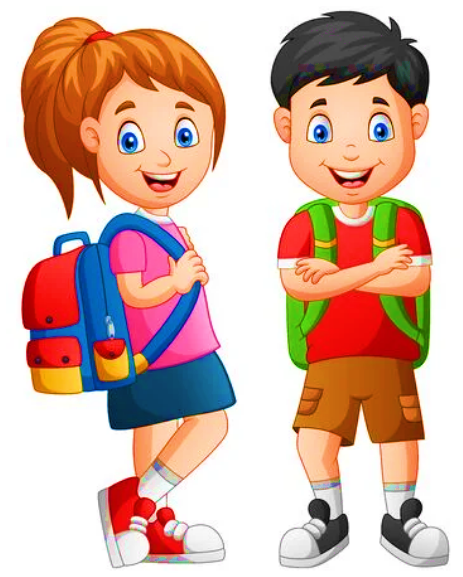 Склад якого числа вивчали?
Назви пари чисел, що при додаванні дають число 9
Продовж рахунок порядковими числами до десятого: перше, друге, третє, …
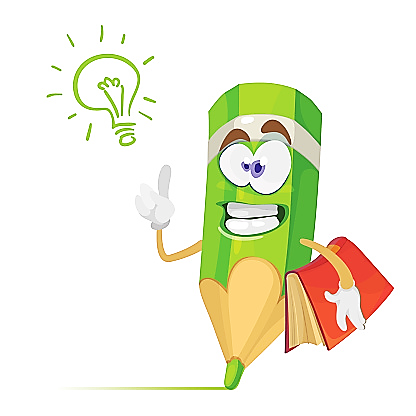 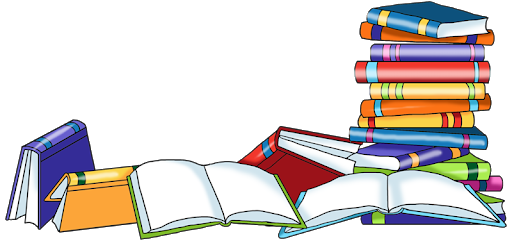 Рефлексія. Обери відповідну цеглинку LEGO
Цеглинку лего підійми, зустріч нашу оціни.
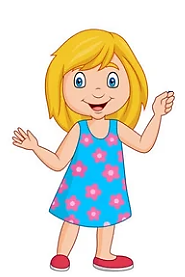 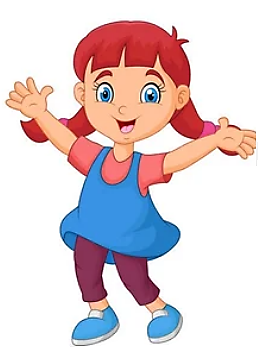 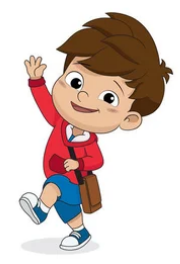 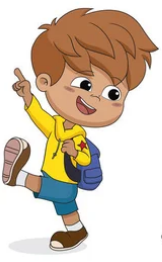 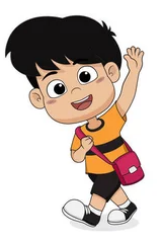 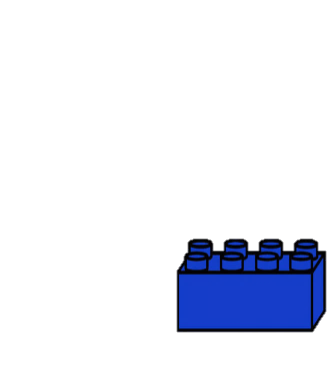 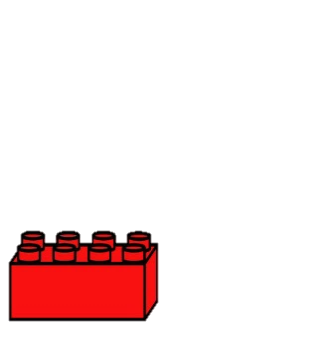 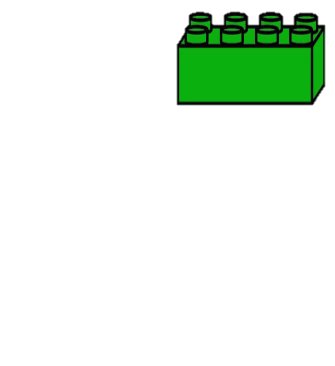 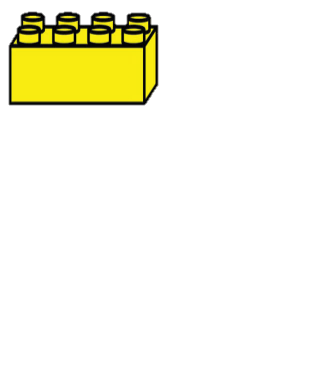 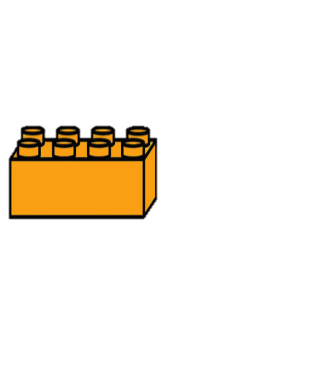 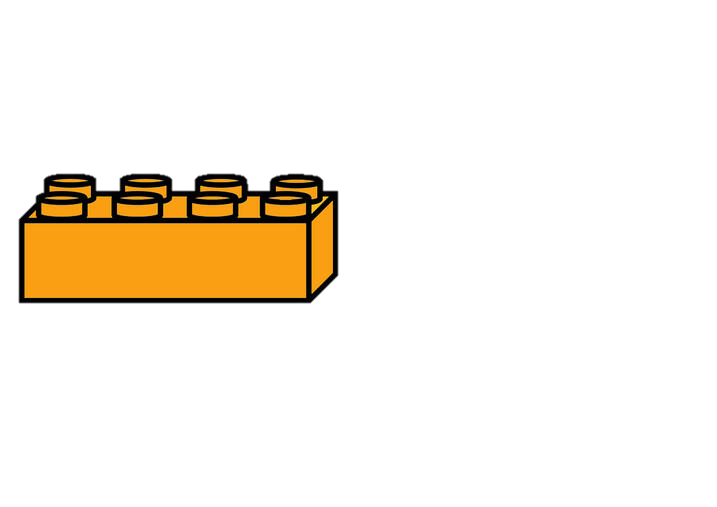 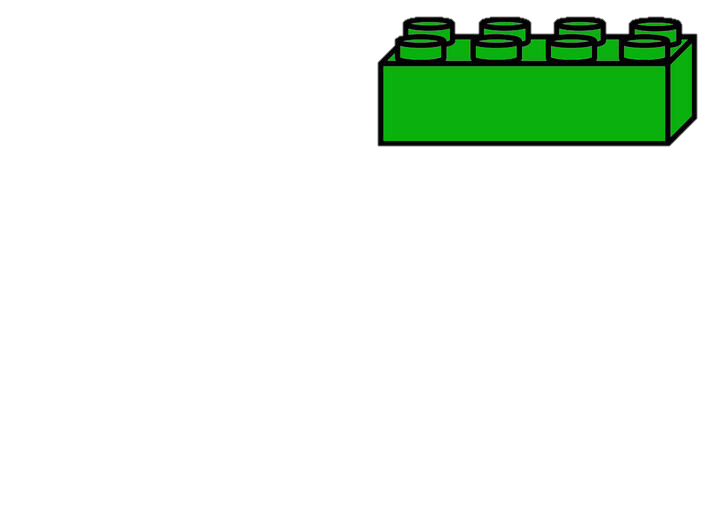 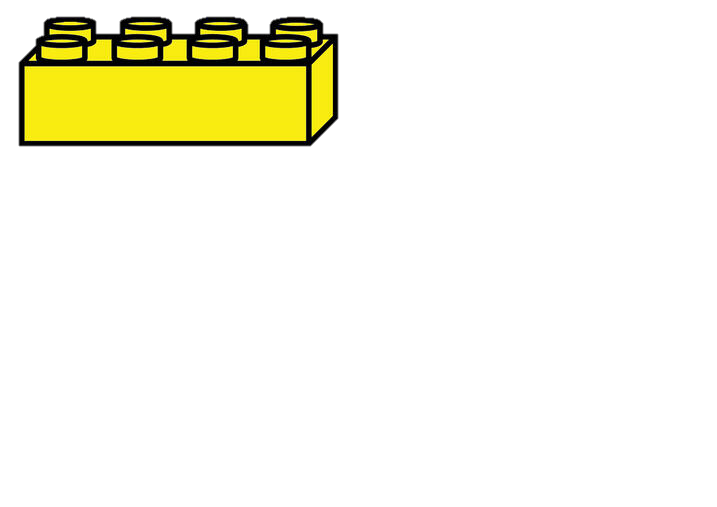 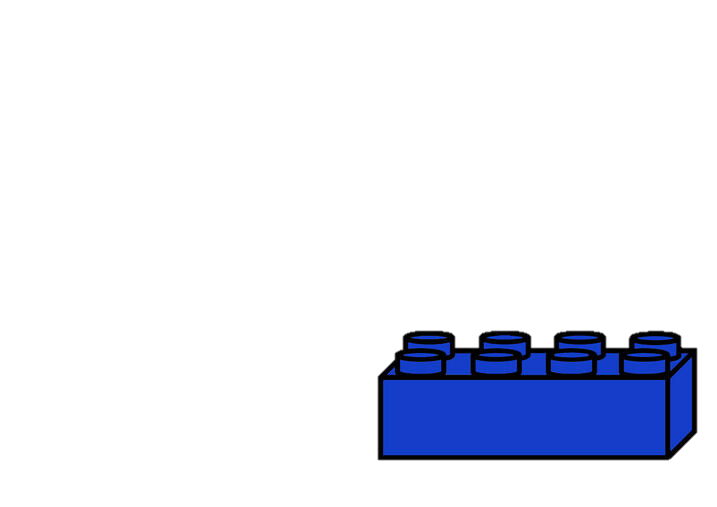 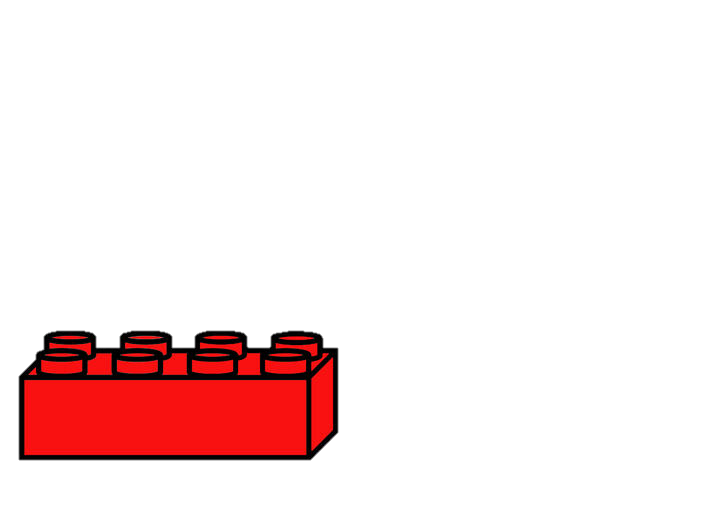 Було цікаво!
У мене все вийшло!
Я дуже втомився!
Все було легко!
Було складно!